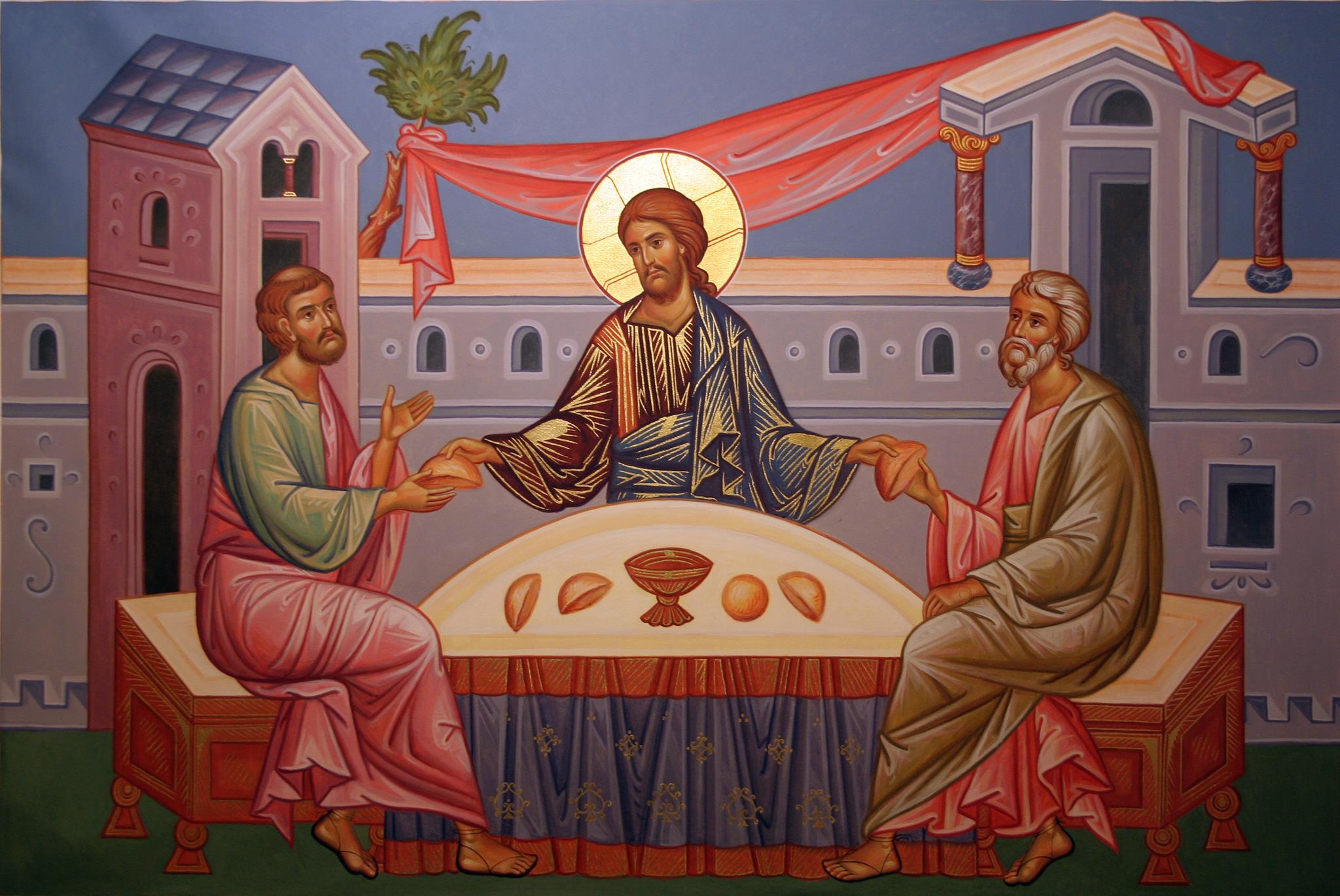 Terza domenica 
di Pasqua
23 aprile 2023
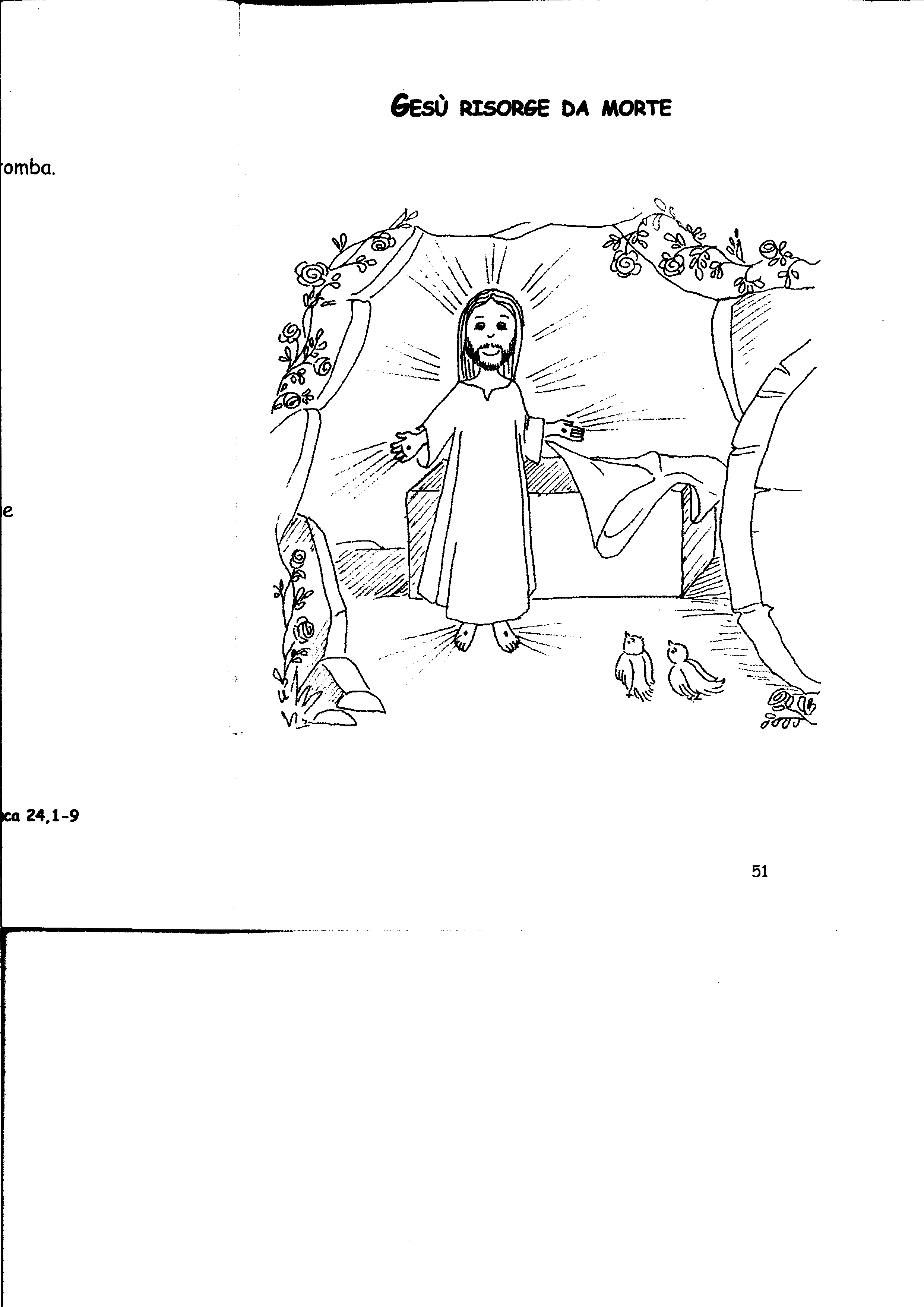 E' risorto
Cristo
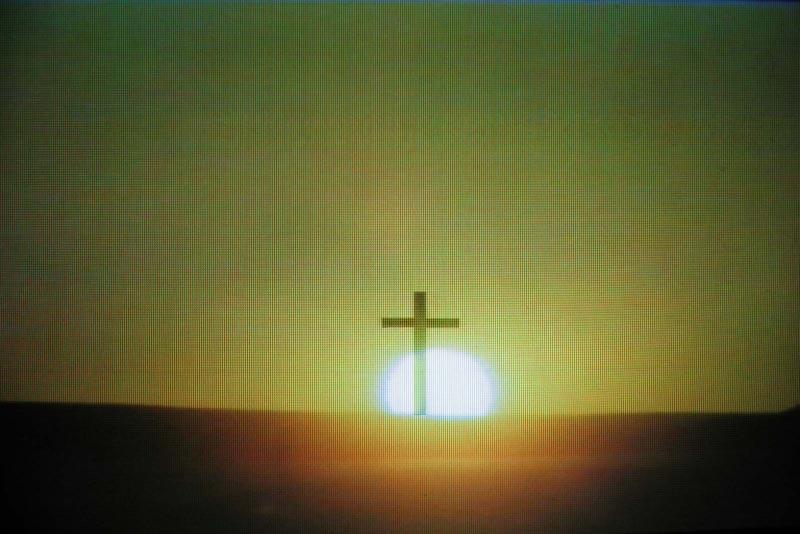 È un'alba nuova, 
risorto è Gesù:
la gioia esplode tra noi;
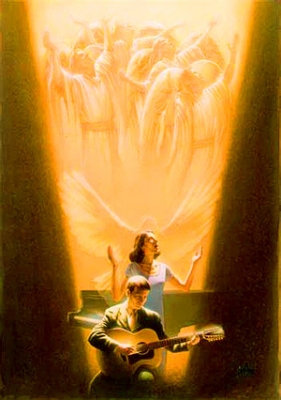 la Chiesa canta: 
alleluia,
Cristo Risorto 
è novità.
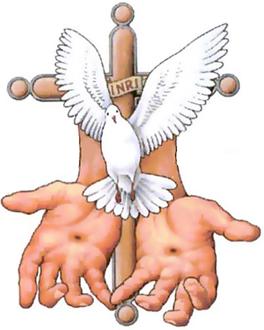 Dona lo Spirito 
a tutti noi,
la pace 
ai discepoli suoi;
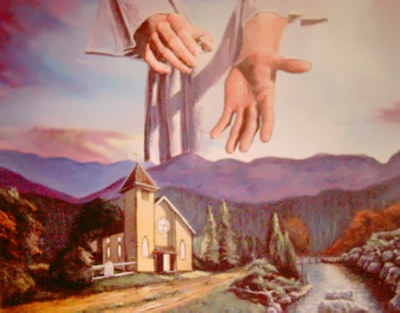 l'uomo rinasce a libertà,
grida l'annuncio di novità.
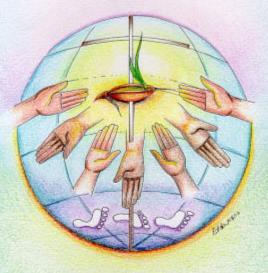 È RISORTO CRISTO, ALLELUIA!
UNO SPIRITO NUOVO EFFONDERÀ
E IL MONDO INTERO RINNOVERÀ.
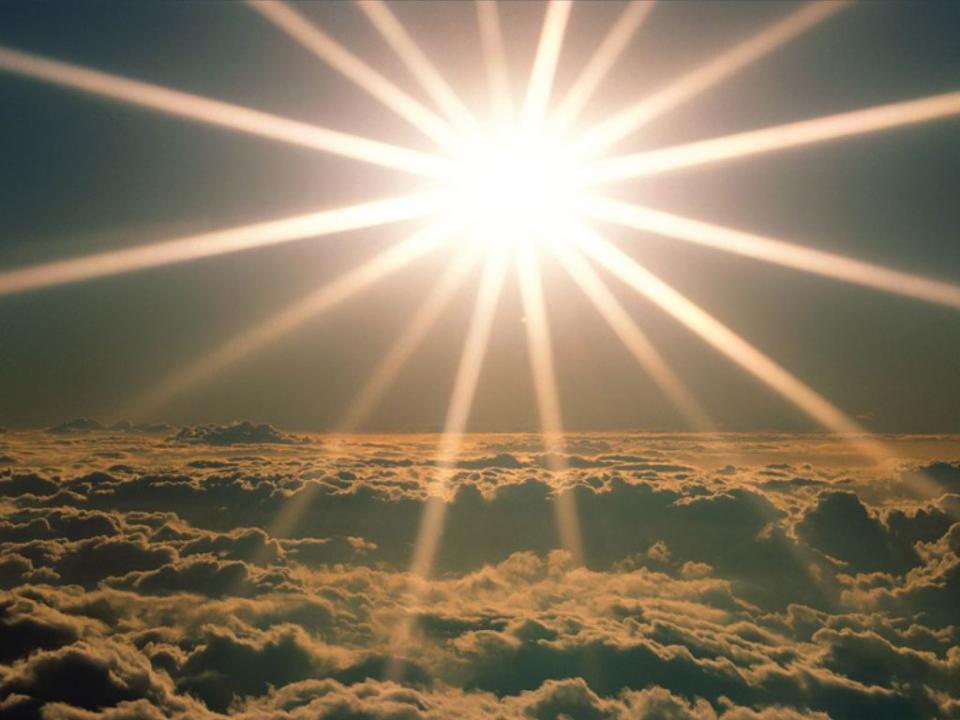 È RISORTO CRISTO, ALLELUIA!
UNO SPIRITO NUOVO EFFONDERÀ
E IL MONDO INTERO RINNOVERÀ.
Nel nome del Padre, e del Figlio 
e dello Spirito Santo.			
Amen. 

La grazia e la pace di Dio nostro Padre e del Signore nostro Gesù Cristo siano con tutti voi. 
E con il tuo spirito.
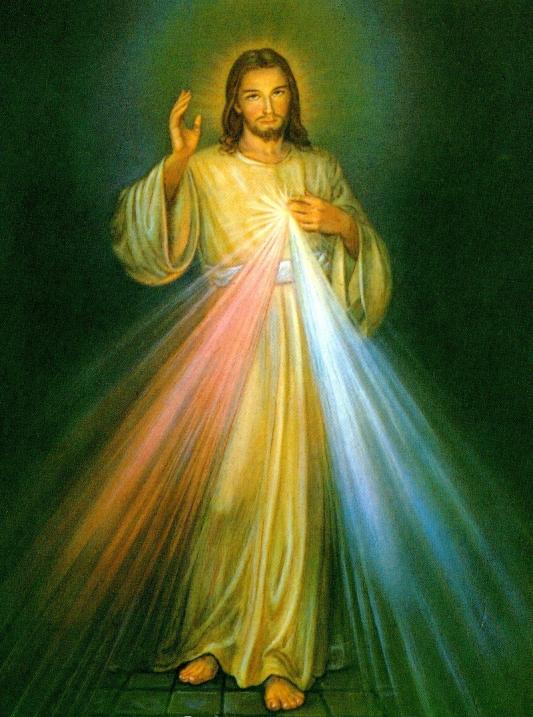 Confesso a Dio Onnipotente 
e a voi fratelli e sorelle
che ho molto peccato in pensieri, 
parole, opere e omissioni. 
Per mia colpa, mia colpa, 
mia grandissima colpa, 
e supplico la Beata sempre Vergine Maria, gli angeli, i Santi 
e voi fratelli e sorelle
di pregare per me 
il Signore Dio nostro.
Dio, Padre buono, 
che ci perdona sempre 
quando siamo pentiti di vero cuore, abbia misericordia di noi, 
perdoni i nostri peccati 
e ci conduca alla vita eterna.
Amen.
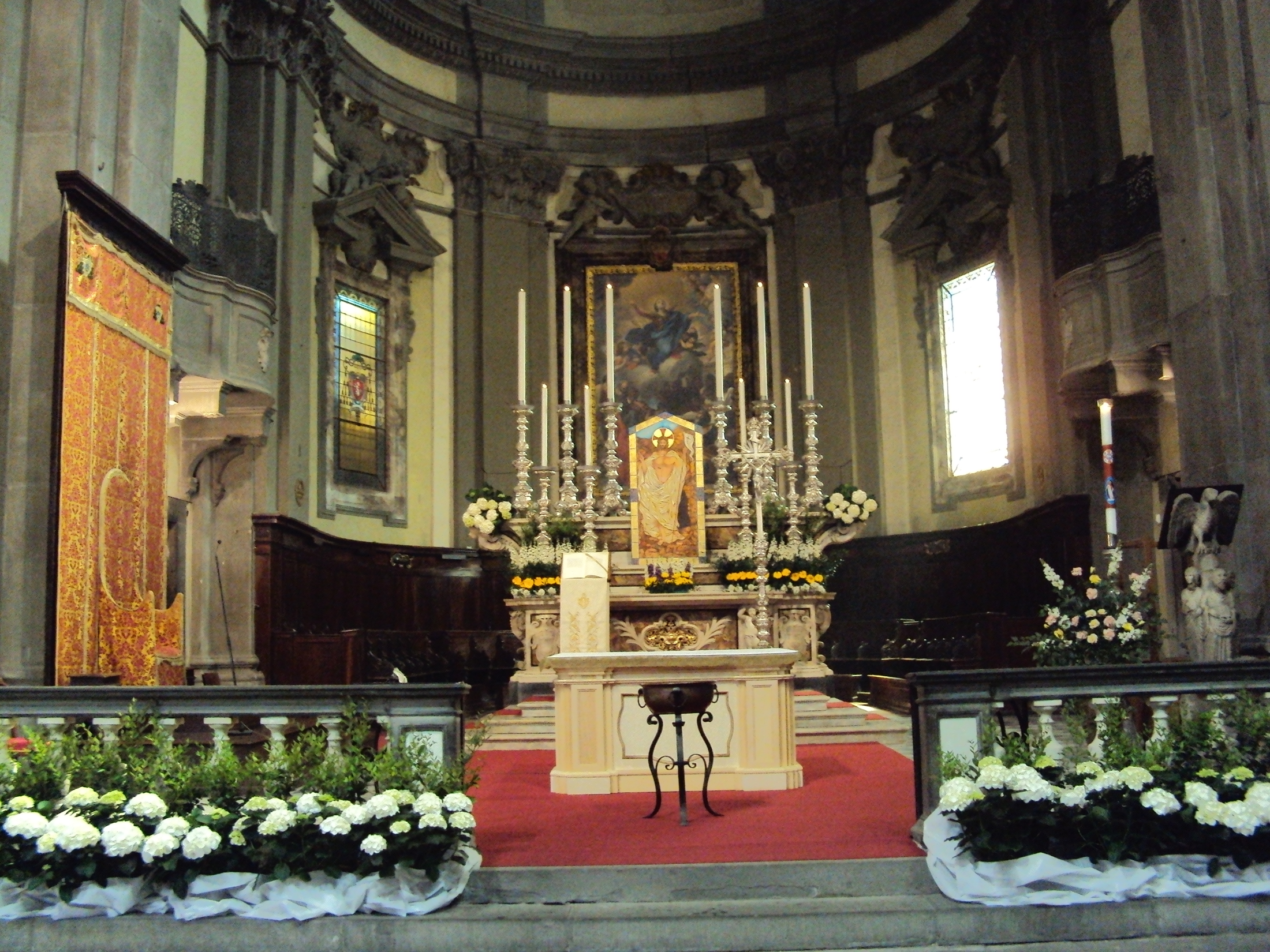 Gloria, gloria 
in cielo a Dio 
e pace in terra 
agli uomini 
amati dal Signore.
Ti lodiamo, 
ti benediciamo, rendiamo grazie per la tua infinita bontà.
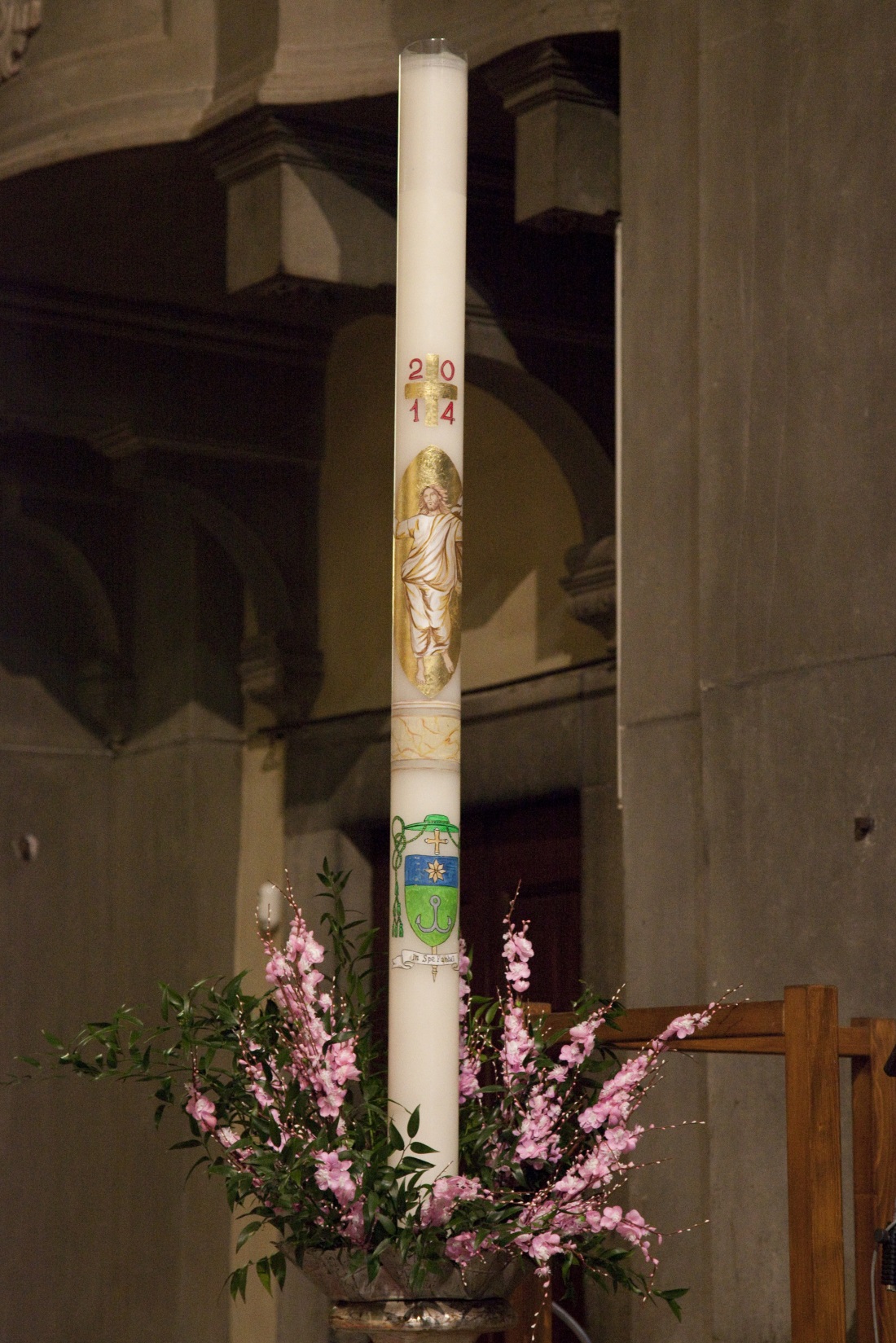 Signore Dio, Re del cielo, Dio Padre Onnipotente.
Signore Dio, Agnello di Dio,
abbi pietà, pietà di noi, 
pietà di noi.
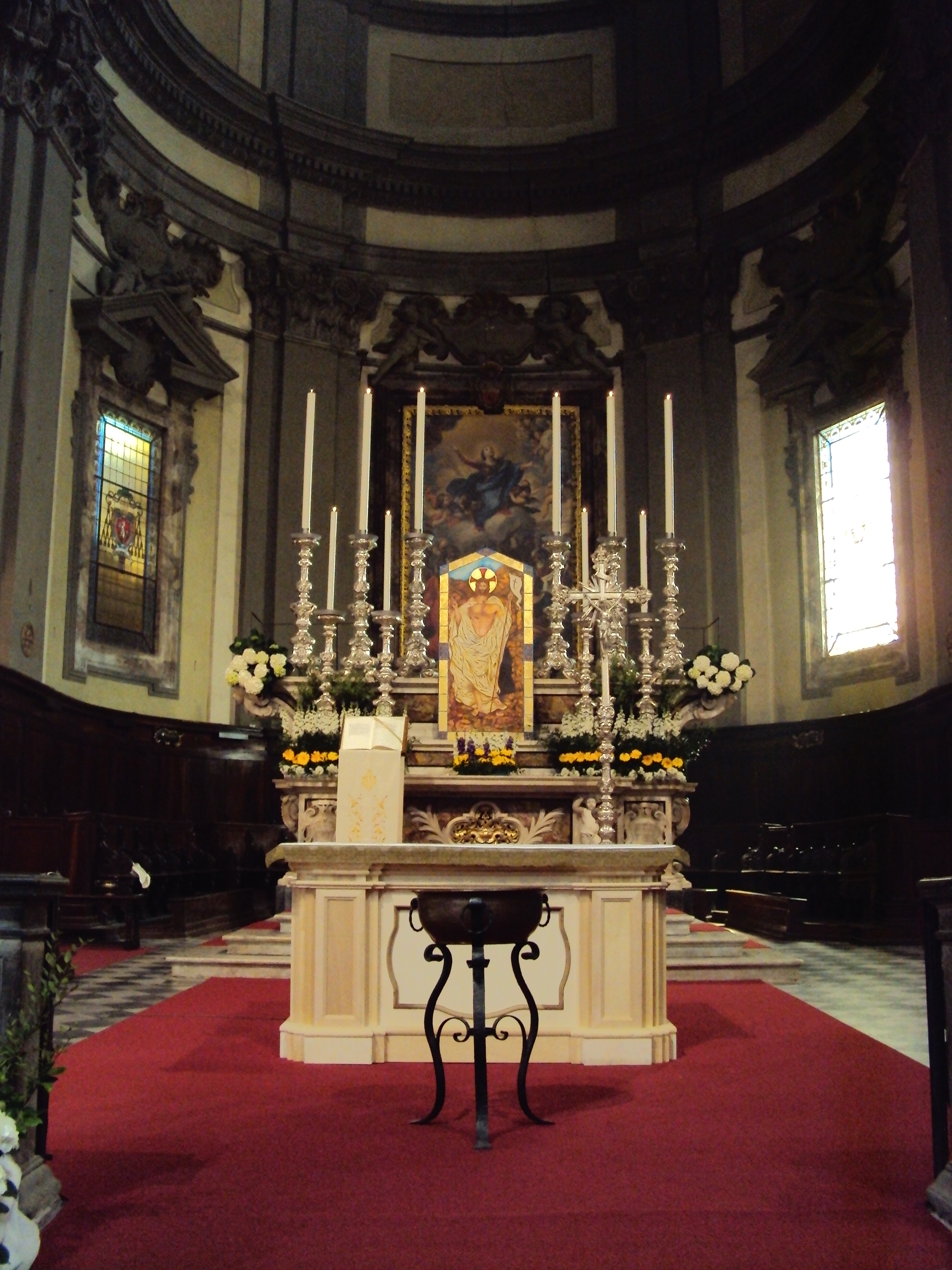 Gloria, gloria 
in cielo a Dio 
e pace in terra 
agli uomini 
amati dal Signore
Ti adoriamo, 
ti glorifichiamo, rendiamo grazie per la tua infinita bontà.
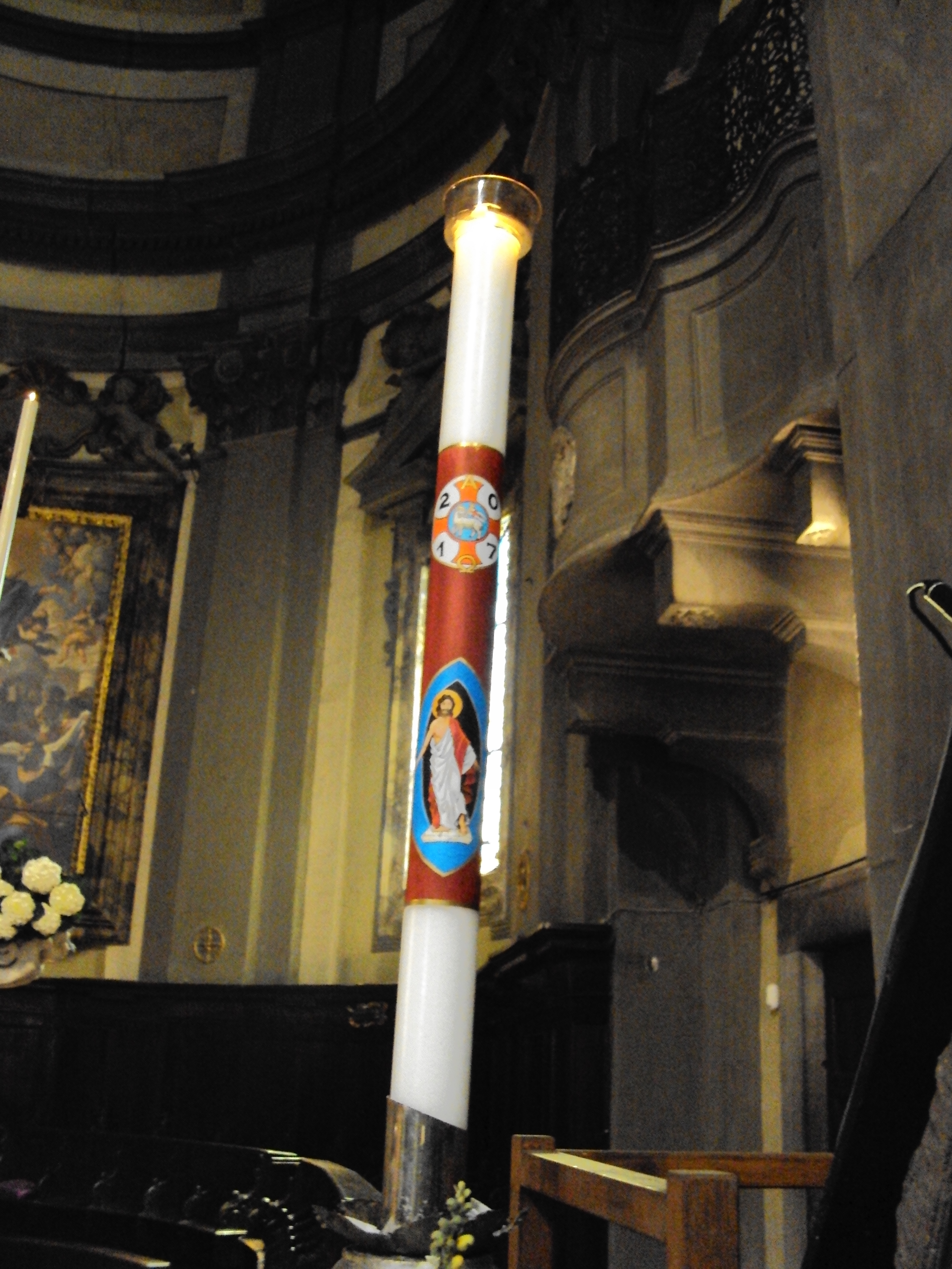 Tu che togli i peccati del mondo, accogli la nostra supplica.
Tu che siedi alla destra 
del Padre, 
abbi pietà, 
pietà di noi, 
pietà di noi.
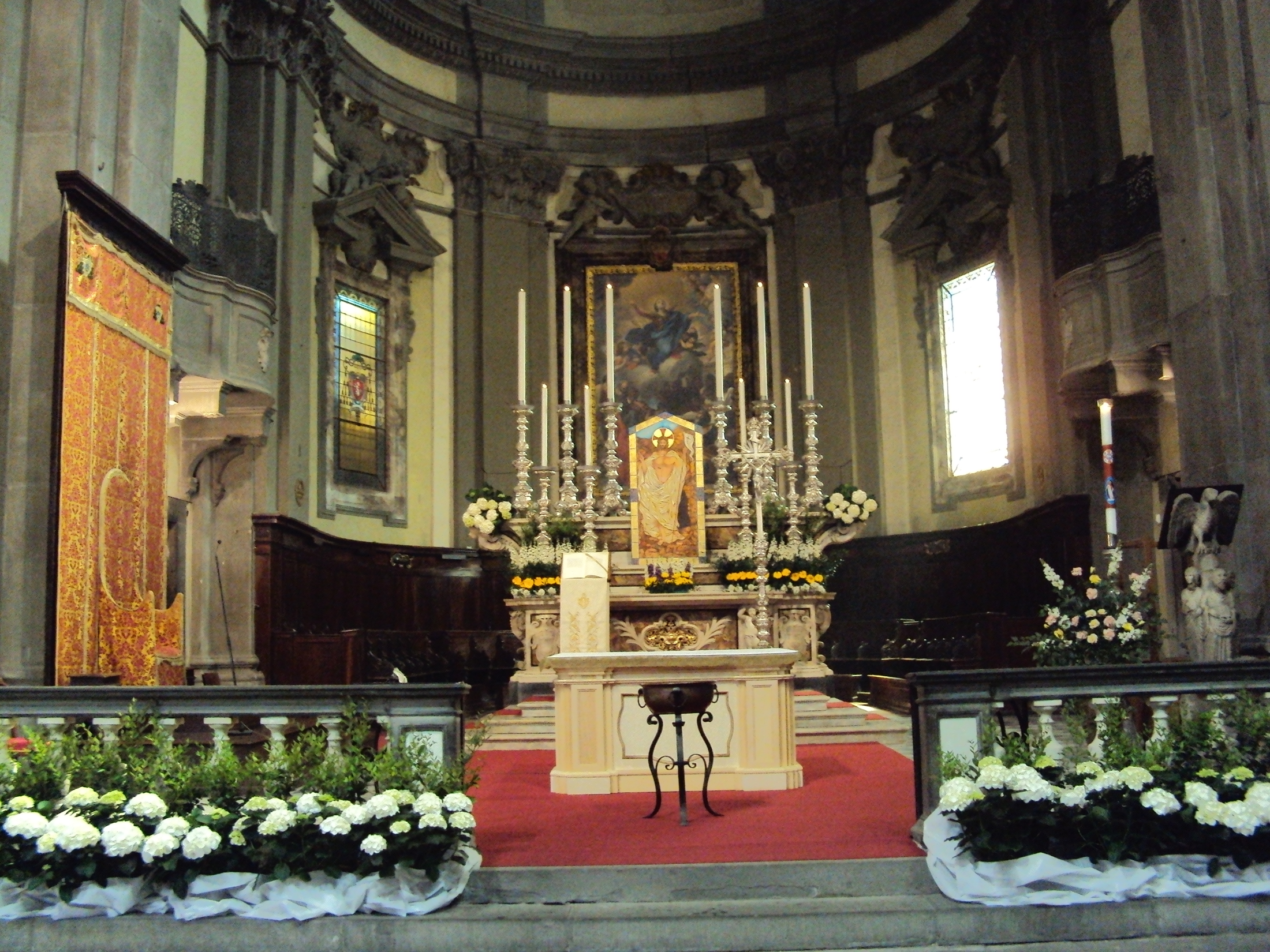 Perché solo tu il Santo, solo il Signore, solo tu l’Altissimo Gesù; con lo Spirito Santo, nella gloria di Dio Padre Onnipotente. Amen.
O Dio, che in questo giorno santo raduni la tua Chiesa pellegrina nel mondo, donaci di riconoscere il Cristo crocifisso e risorto che apre il nostro cuore all’intelligenza delle Scritture e si rivela a noi nello spezzare il pane. Egli è Dio, e vive e regna con te, nell’unità dello Spirito Santo, per tutti i secoli dei secoli.
							Amen.
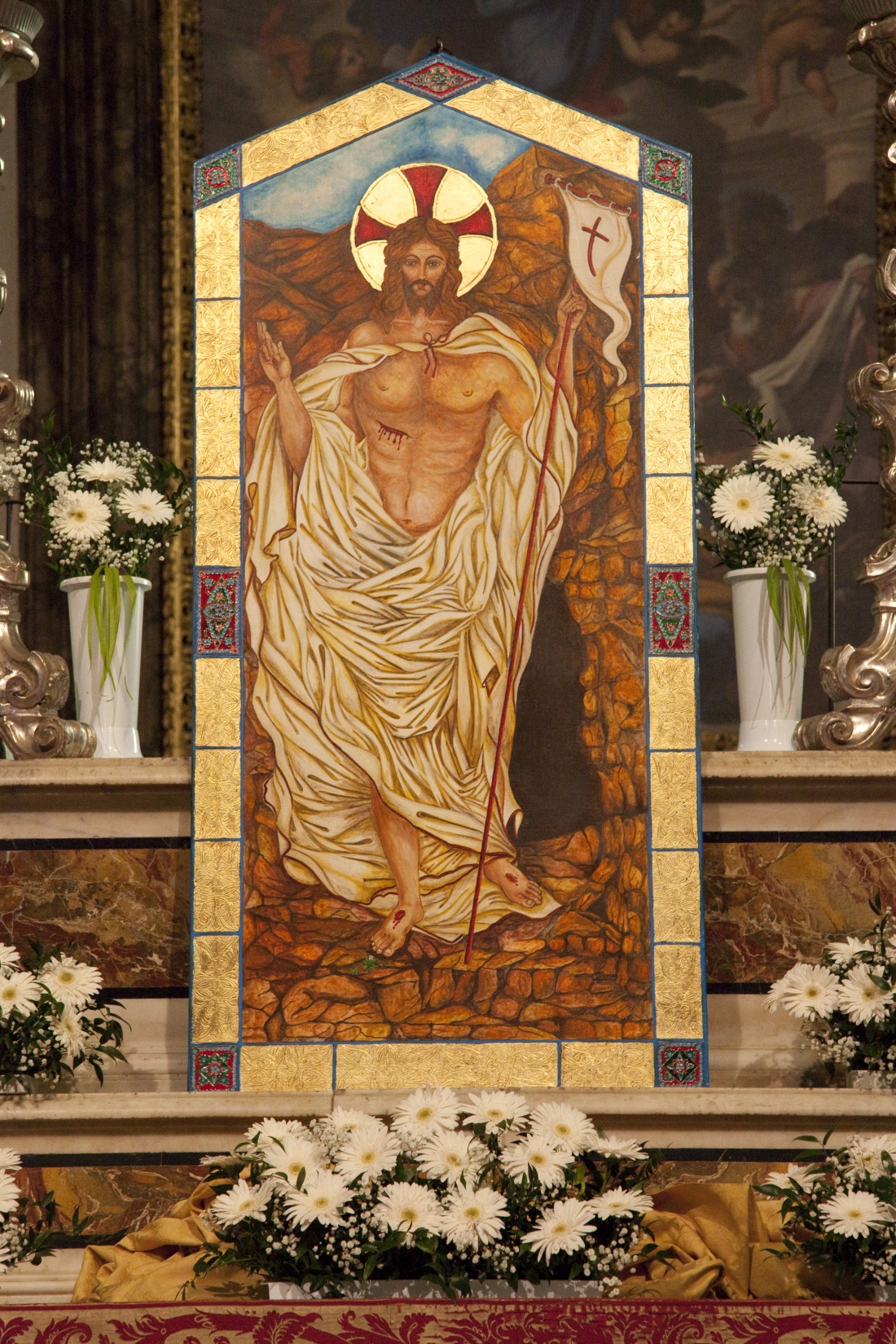 Liturgia
della
PAROLA
Dagli Atti degli Apostoli
Nel giorno di Pentecoste, Pietro con gli Undici si alzò in piedi e a voce alta parlò così: «Uomini d’Israele, ascoltate queste parole: Gesù di Nàzaret – uomo accreditato da Dio presso di voi per mezzo di miracoli, prodigi e segni, che Dio stesso fece tra voi per opera sua, come voi sapete bene –,
consegnato a voi secondo il prestabilito disegno e la prescienza di Dio, voi, per mano di pagani, l’avete crocifisso e l’avete ucciso. Ora Dio lo ha risuscitato, liberandolo dai dolori della morte, perché non era possibile che questa lo tenesse in suo potere.
Dice infatti Davide a suo riguardo: “Contemplavo sempre il Signore innanzi a me; egli sta alla mia destra, perché io non vacilli. Per questo si rallegrò il mio cuore ed esultò la mia lingua, e anche la mia carne riposerà nella speranza, perché tu non abbandonerai la mia vita negli inferi né permetterai che il tuo Santo subisca la corruzione.
Mi hai fatto conoscere le vie della vita, mi colmerai di gioia con la tua presenza”. Fratelli, mi sia lecito dirvi francamente, riguardo al patriarca Davide, che egli morì e fu sepolto e il suo sepolcro è ancora oggi fra noi.
Ma poiché era profeta e sapeva che Dio gli aveva giurato solennemente di far sedere sul suo trono un suo discendente, previde la risurrezione di Cristo e ne parlò: “questi non fu abbandonato negli inferi, né la sua carne subì la corruzione”.
Questo Gesù, Dio lo ha risuscitato e noi tutti ne siamo testimoni. Innalzato dunque alla destra di Dio e dopo aver ricevuto dal Padre lo Spirito Santo promesso, lo ha effuso, come voi stessi potete vedere e udire».
Parola di Dio.	Rendiamo grazie a Dio
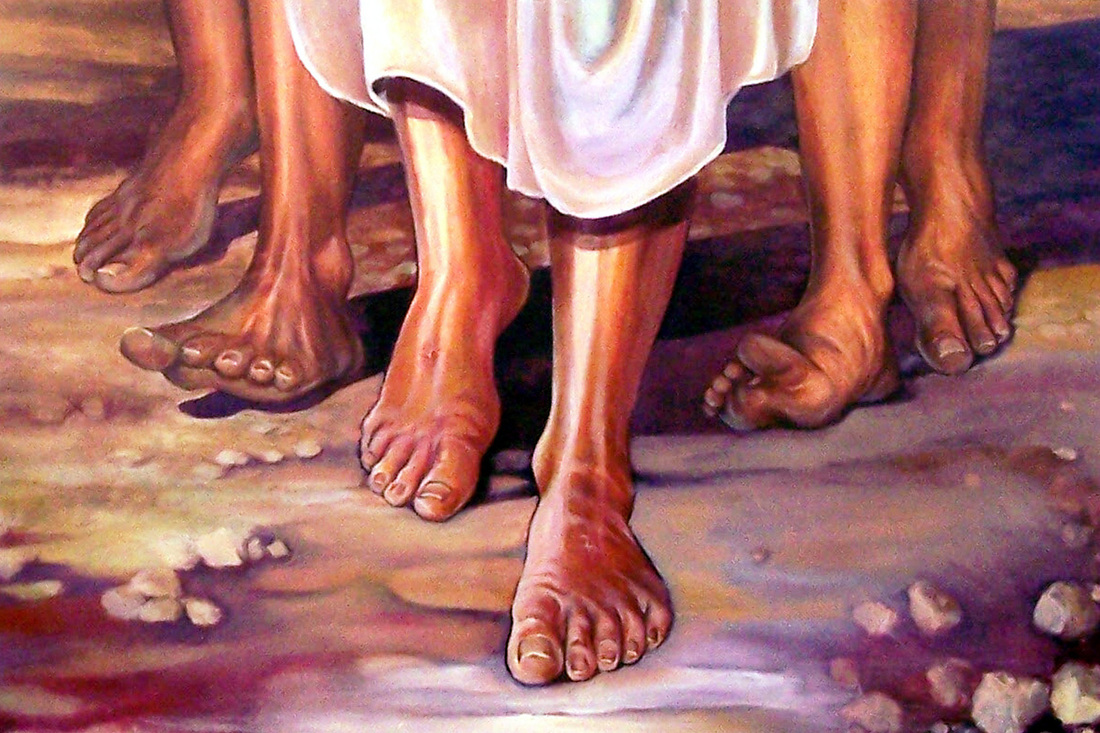 Salmo responsoriale
Alleluia, alleluia, alleluia.
Proteggimi, o Dio: in te mi rifugio. Ho detto al Signore: «Il mio Signore sei tu». Il Signore è mia parte di eredità e mio calice: nelle tue mani è la mia vita.
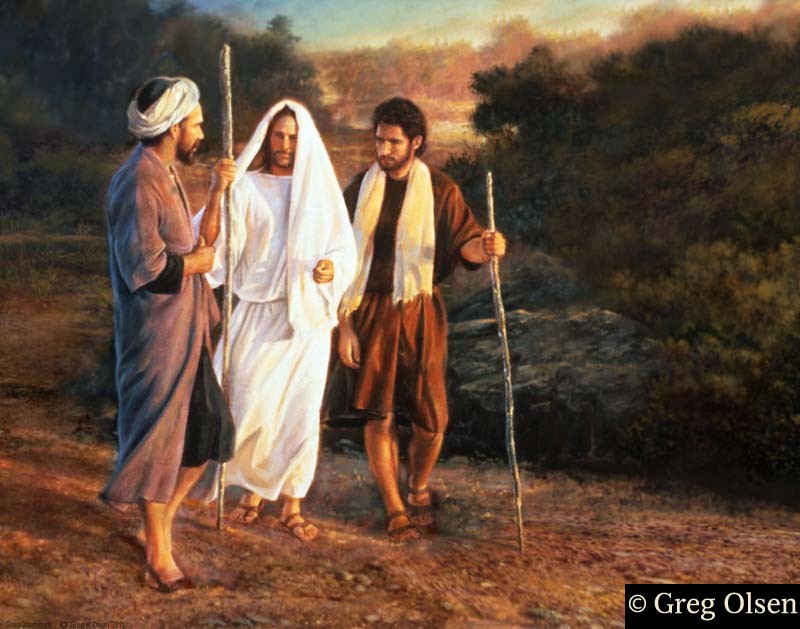 Benedico il Signore che mi ha dato consiglio; anche di notte il mio animo mi istruisce. Io pongo sempre davanti a me il Signore, sta alla mia destra, non potrò vacillare.
Alleluia, alleluia, alleluia.
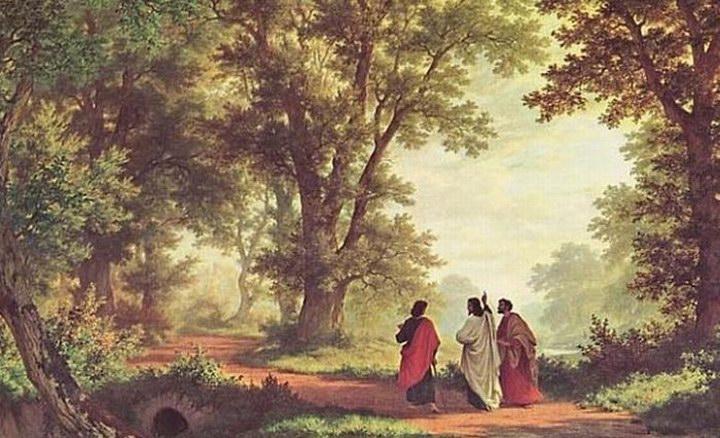 Per questo gioisce il mio cuore ed esulta la mia anima; anche il mio corpo riposa al sicuro, perché non abbandonerai la mia vita negli inferi, né lascerai che il tuo fedele veda la fossa.
Alleluia, alleluia, alleluia.
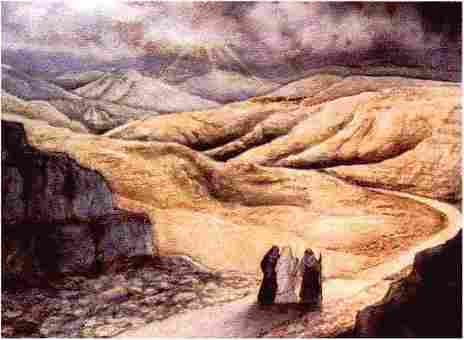 Mi indicherai il sentiero della vita, gioia piena alla tua presenza, dolcezza senza fine alla tua destra.
Alleluia, alleluia, alleluia.
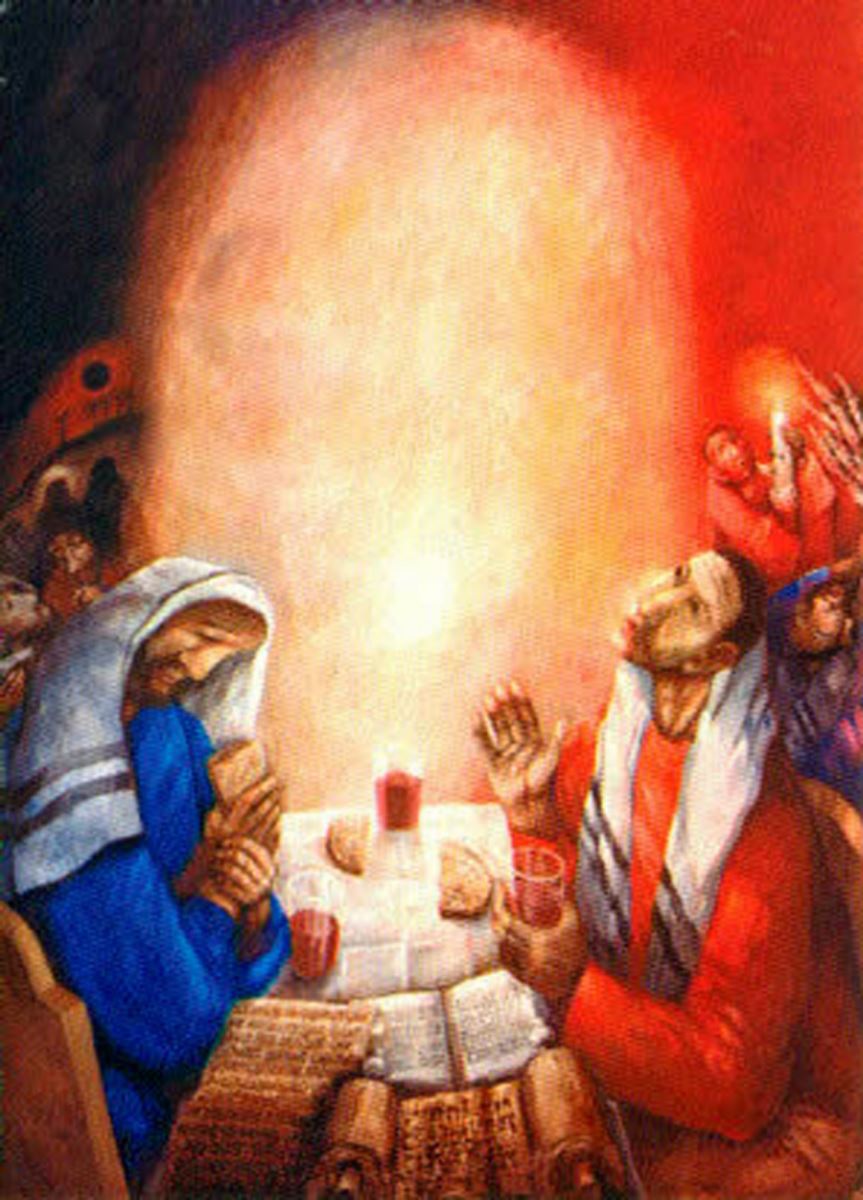 Alleluia
Alleluia, alleluia
a colui che risuscitò. 
Alleluia, alleluia,
Gloria al nome 
di Gesù.
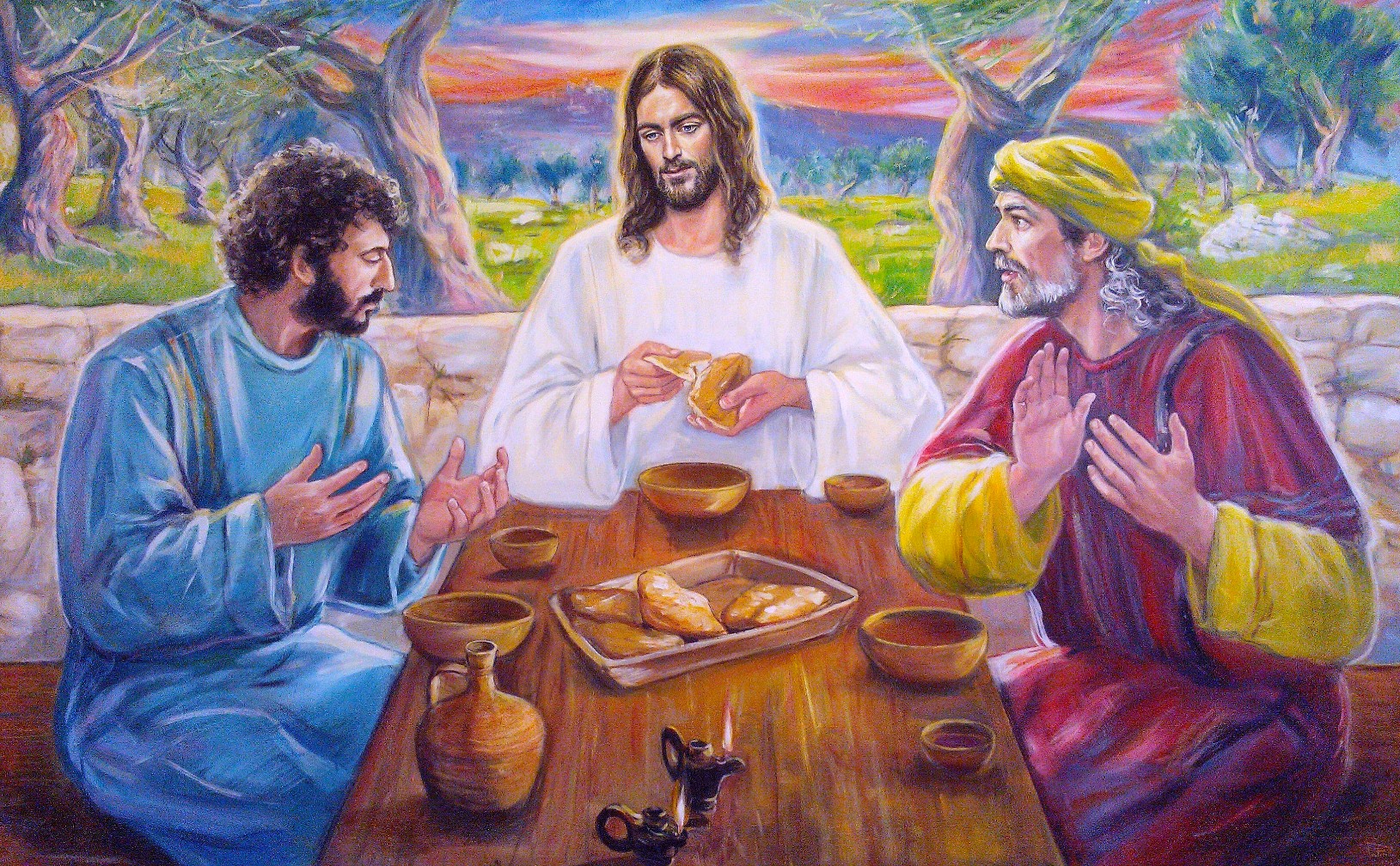 Signore Gesù, 
facci comprendere 
le Scritture; 
arde il nostro cuore mentre ci parli.
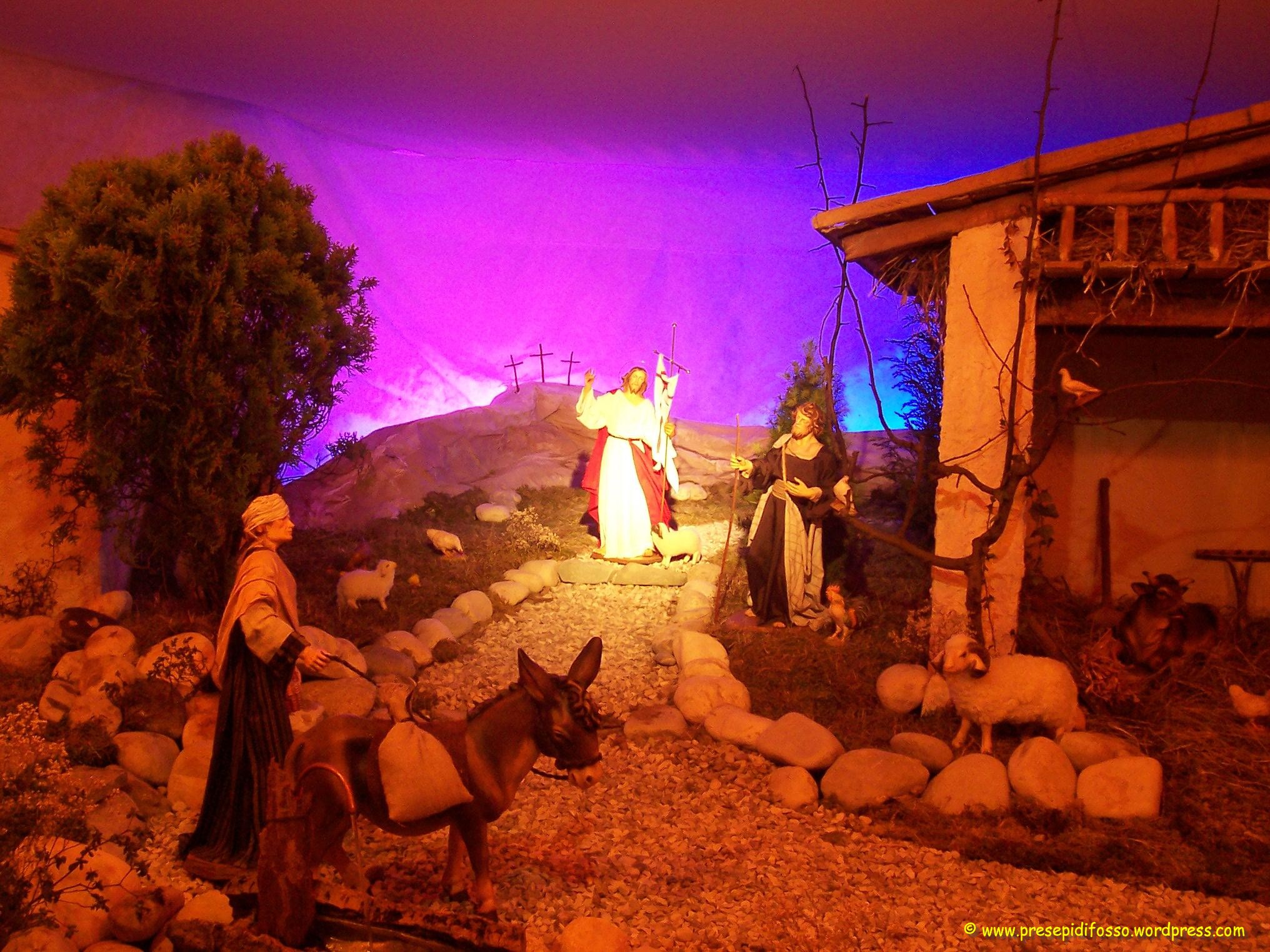 Alleluia,
alleluia
a colui che 
risuscitò. 
Alleluia, 
alleluia,
gloria 
al nome 
di Gesù.
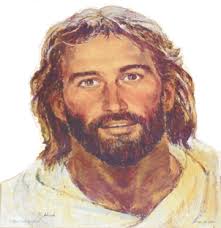 Il Signore sia con voi.
E con il tuo spirito.

Dal Vangelo 
secondo Luca.
Gloria a te, o Signore.
Ed ecco, in quello stesso giorno il primo della settimana due dei discepoli erano in cammino per un villaggio di nome Èmmaus, distante circa undici chilometri da Gerusalemme,
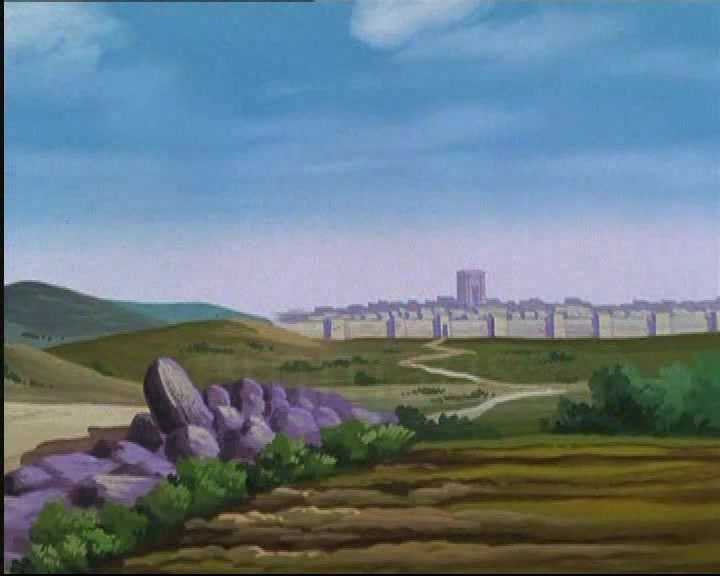 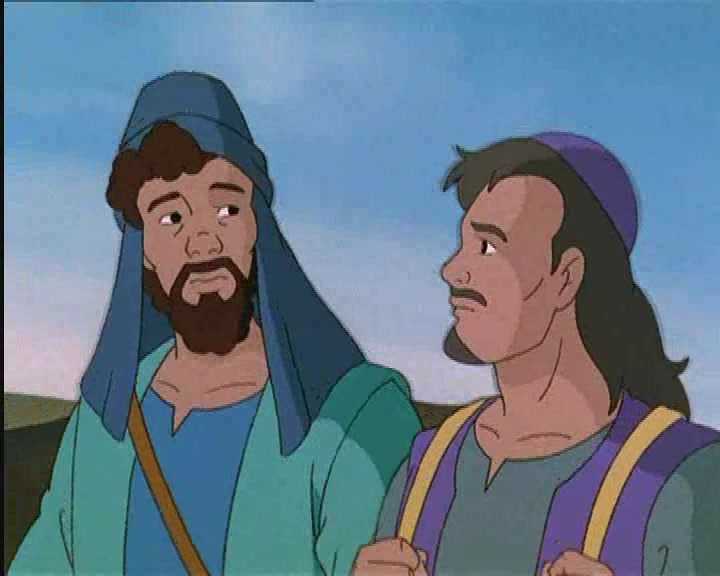 e conversavano tra loro di tutto quello che era accaduto.
Mentre conversavano e discutevano insieme,
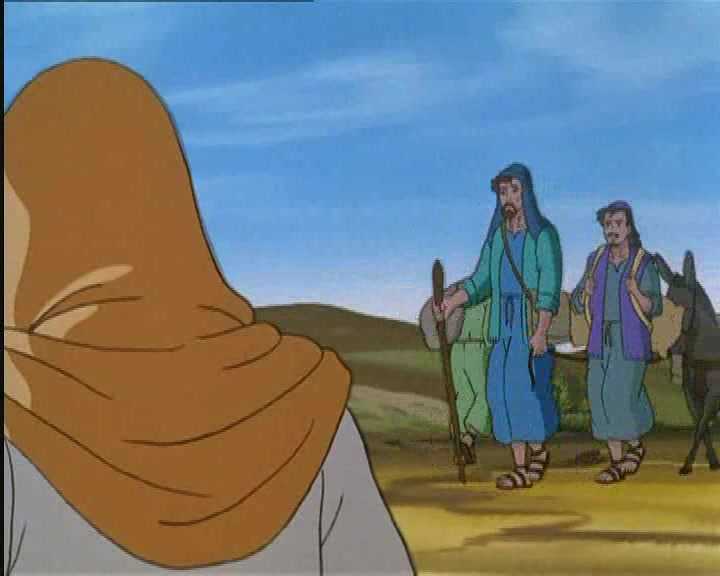 Gesù in persona si avvicinò e camminava con loro.
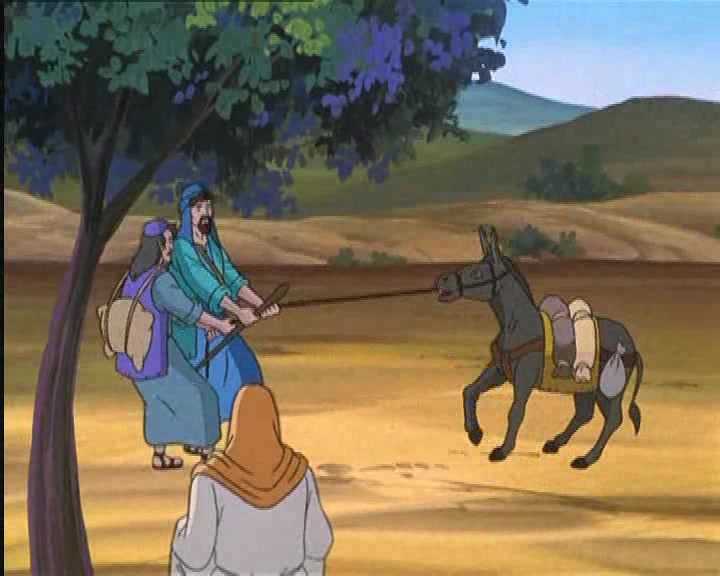 Ma i loro occhi erano impediti a riconoscerlo.
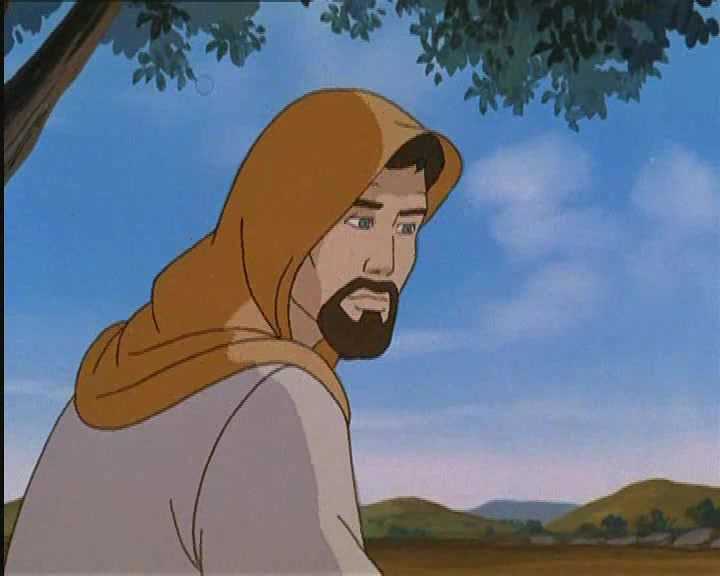 Ed egli disse loro: «Che cosa sono questi discorsi che state facendo tra voi lungo il cammino?».
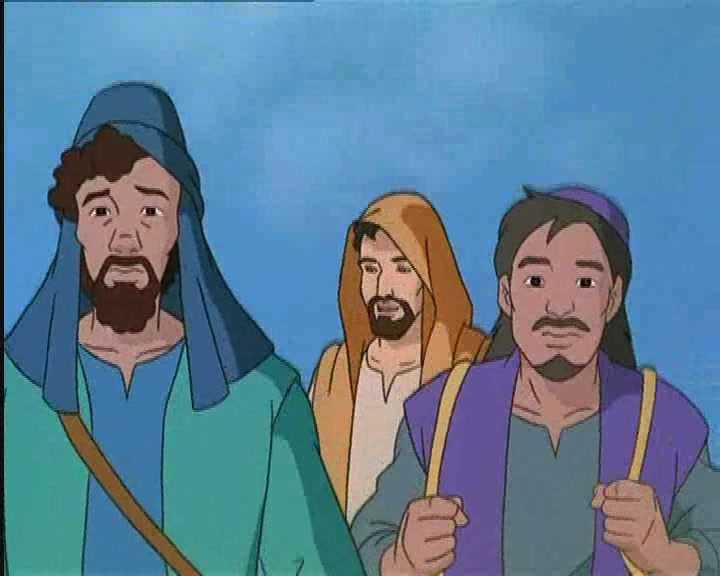 Si fermarono, col volto triste;
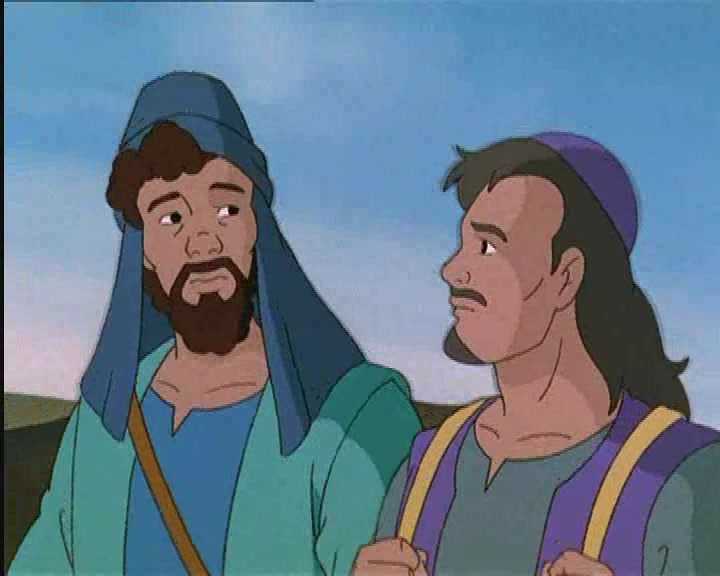 uno di loro, di nome Clèopa, gli rispose: «Solo tu sei forestiero a Gerusalemme! Non sai ciò che vi è accaduto in questi giorni?».
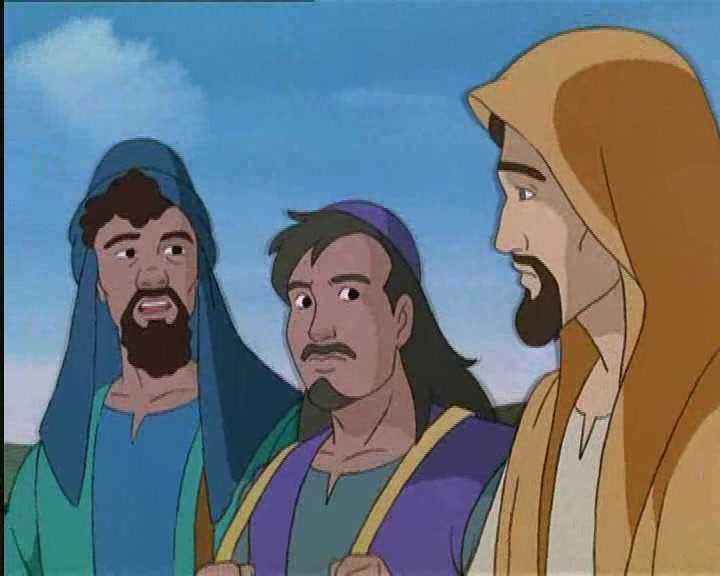 Domandò loro: «Che cosa?».
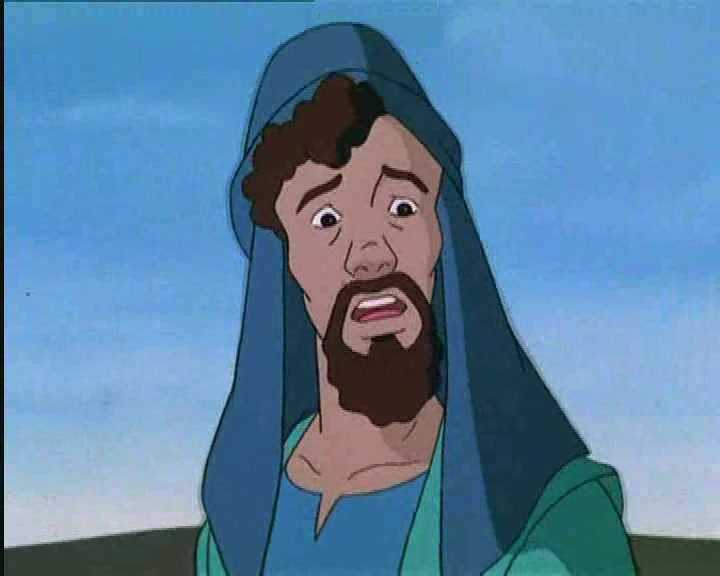 Gli risposero: «Ciò che riguarda Gesù, il Nazareno, che fu profeta potente in opere e in parole, davanti a Dio e a tutto il popolo;
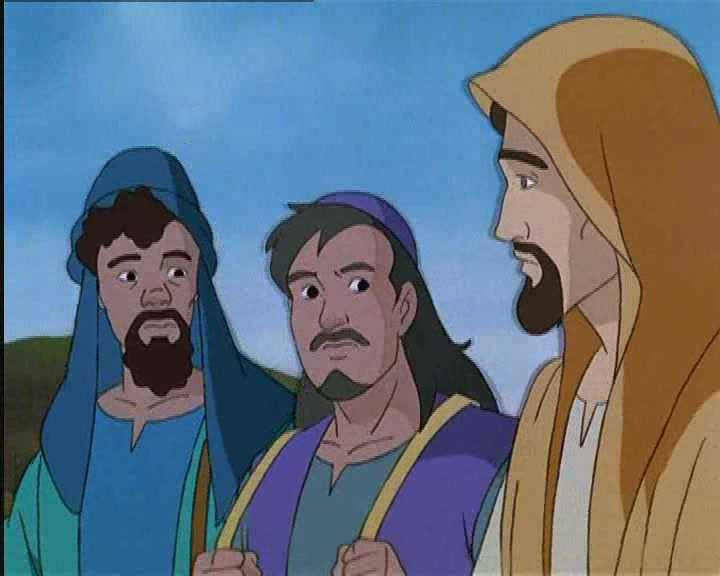 come i capi dei sacerdoti e le nostre autorità lo hanno consegnato per farlo condannare a morte e lo hanno crocifisso.
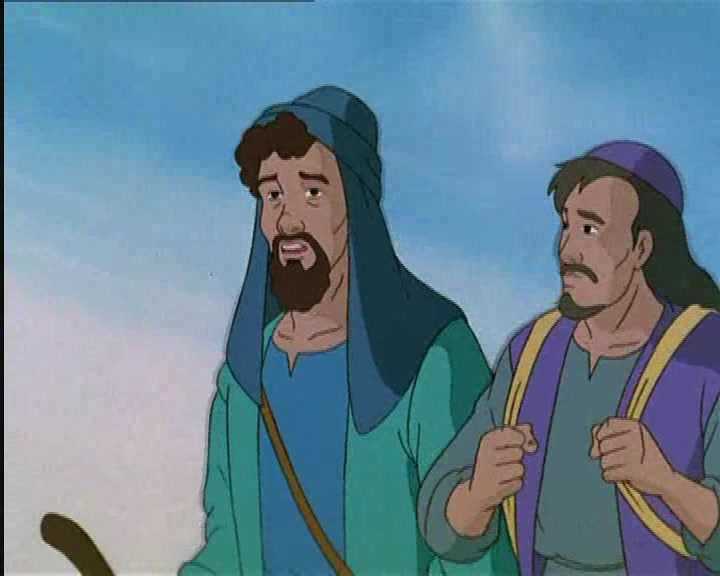 Noi speravamo che egli fosse colui che avrebbe liberato Israele; con tutto ciò, sono passati tre giorni da quando queste cose sono accadute.
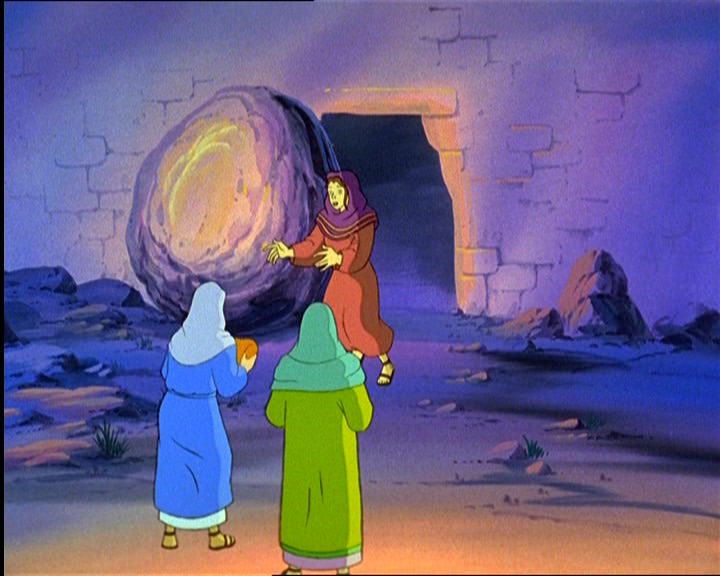 Ma alcune donne, delle nostre, ci hanno sconvolti; si sono recate al mattino alla tomba e, non avendo trovato il suo corpo,
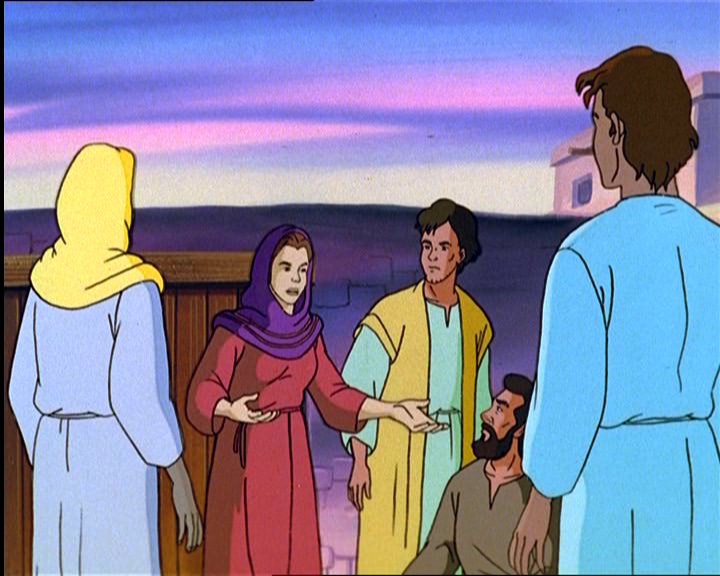 sono venute a dirci di aver avuto anche una visione di angeli, i quali affermano che egli è vivo.
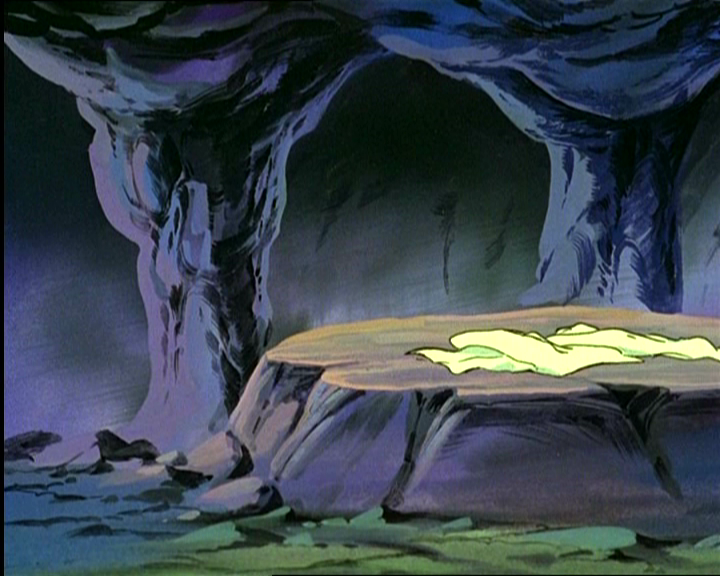 Alcuni dei nostri sono andati alla tomba e hanno trovato come avevano detto le donne, ma lui non l’hanno visto».
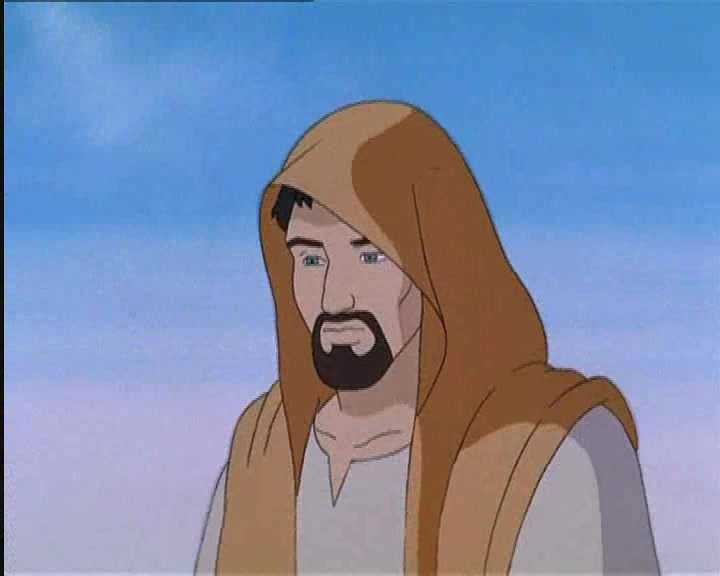 Disse loro: «Stolti e lenti di cuore a credere in tutto ciò che hanno detto i profeti!
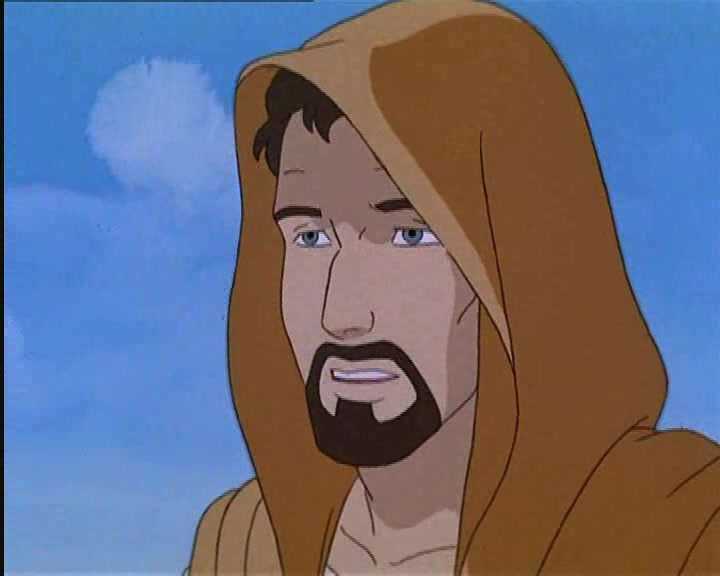 Non bisognava che il Cristo patisse queste sofferenze per entrare nella sua gloria?».
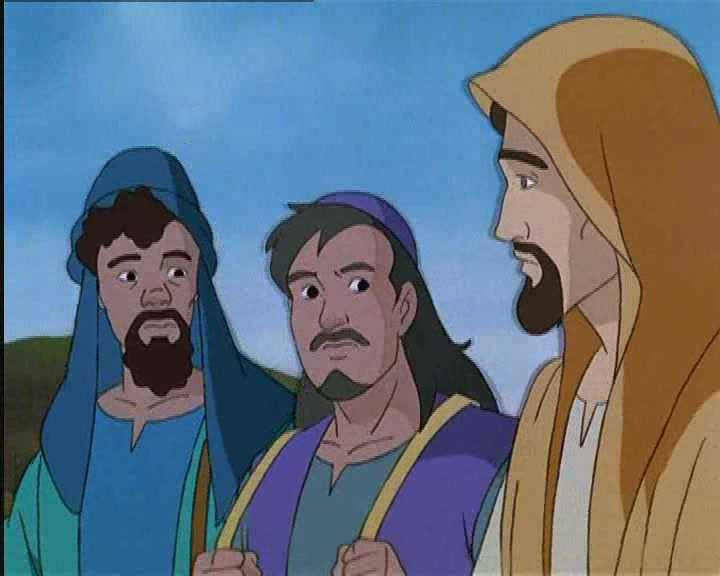 E, cominciando da Mosè e da tutti i profeti, spiegò loro in tutte le Scritture ciò che si riferiva a lui.
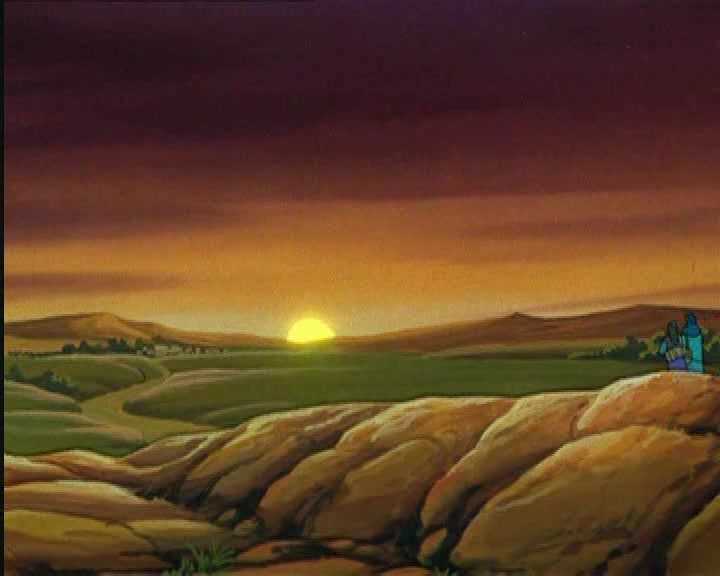 Quando furono vicini al villaggio dove erano diretti,
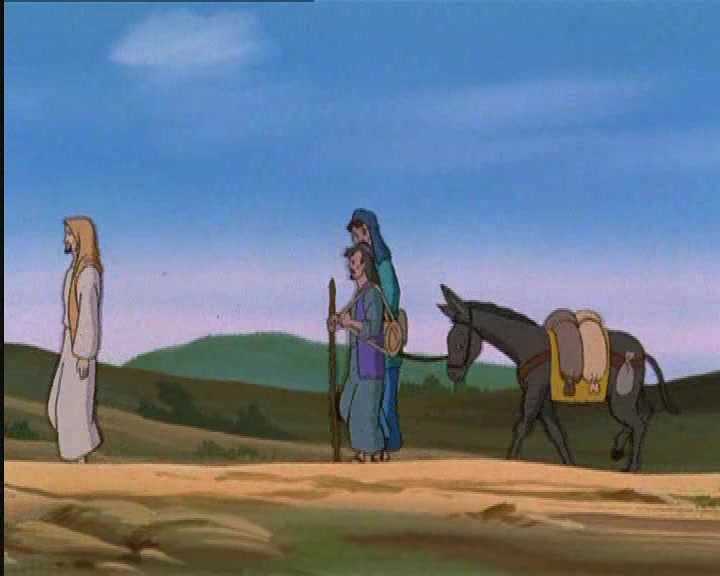 egli fece come se dovesse andare più lontano.
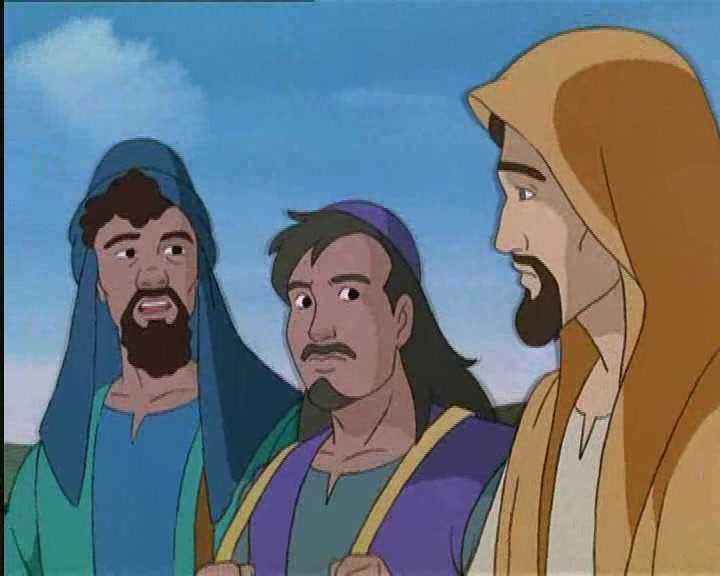 Ma essi insistettero: «Resta con noi, perché si fa sera e il giorno è ormai al tramonto».
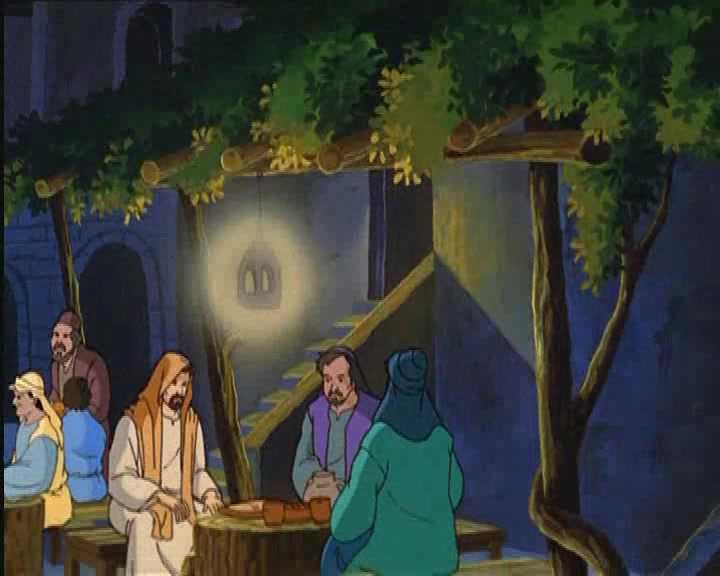 Egli entrò per rimanere con loro.
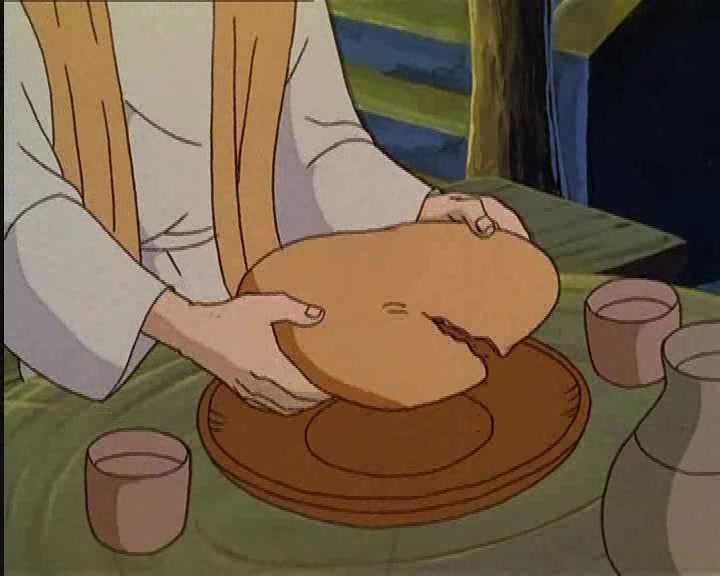 Quando fu a tavola con loro, prese il pane, recitò la benedizione, lo spezzò e lo diede loro.
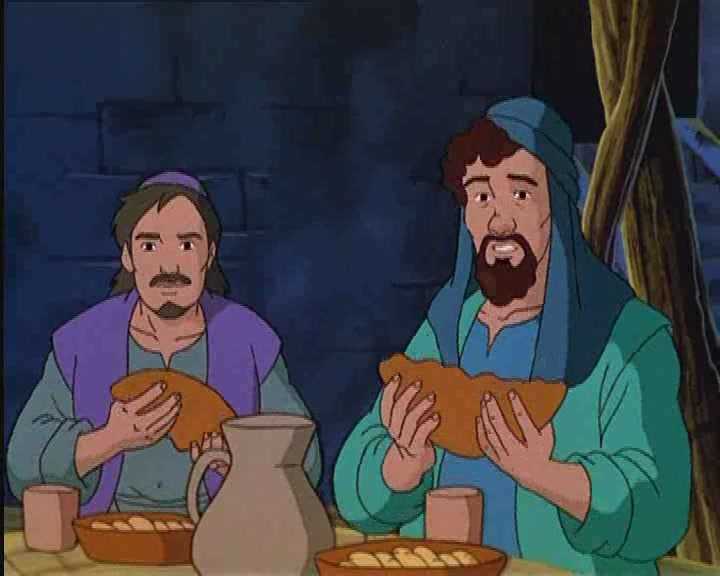 Allora si aprirono loro gli occhi e lo riconobbero.
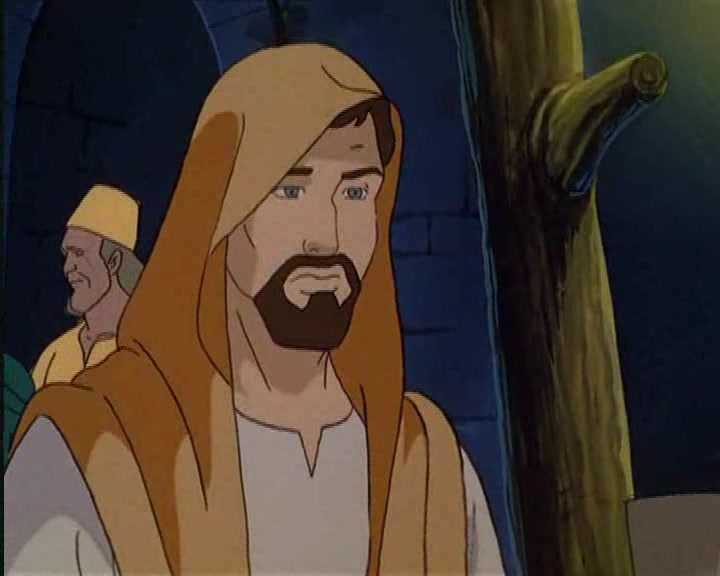 Ma egli sparì dalla loro vista.
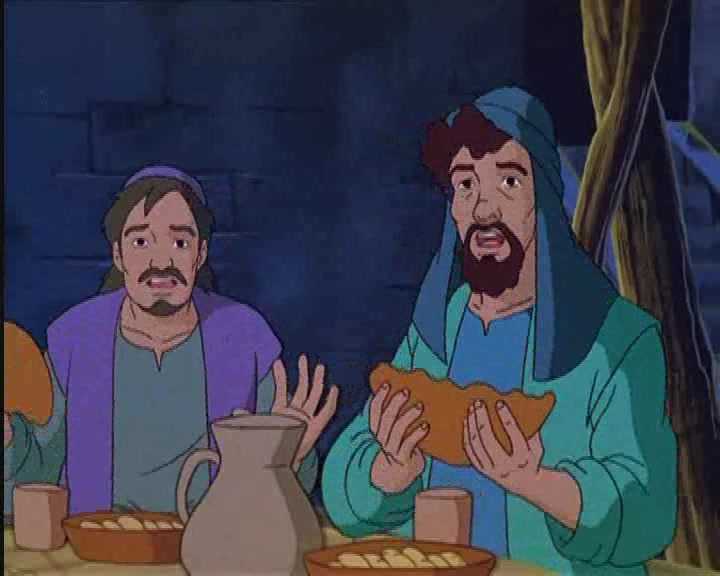 Ed essi dissero l’un l’altro:
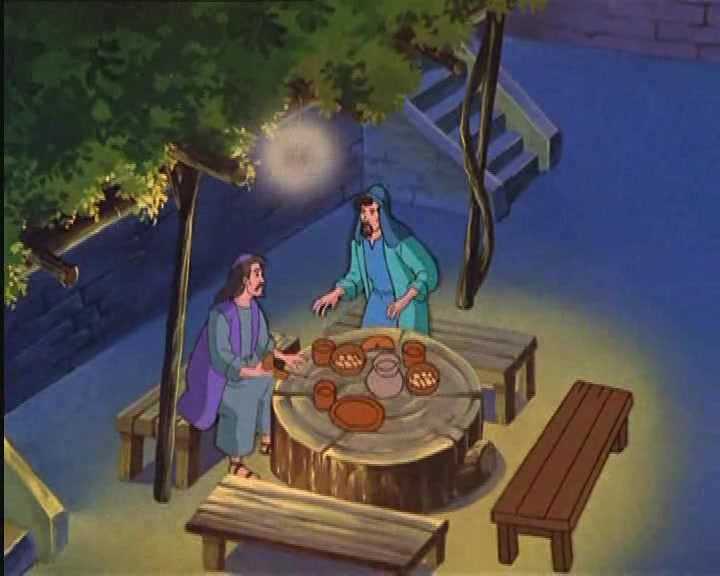 «Non ardeva forse in noi il nostro cuore mentre egli conversava con noi lungo la via, quando ci spiegava le Scritture?».
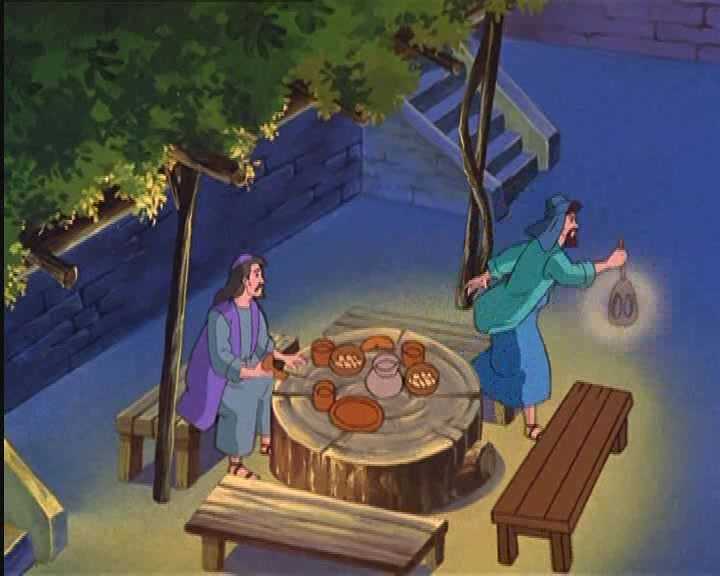 Partirono senza indugio
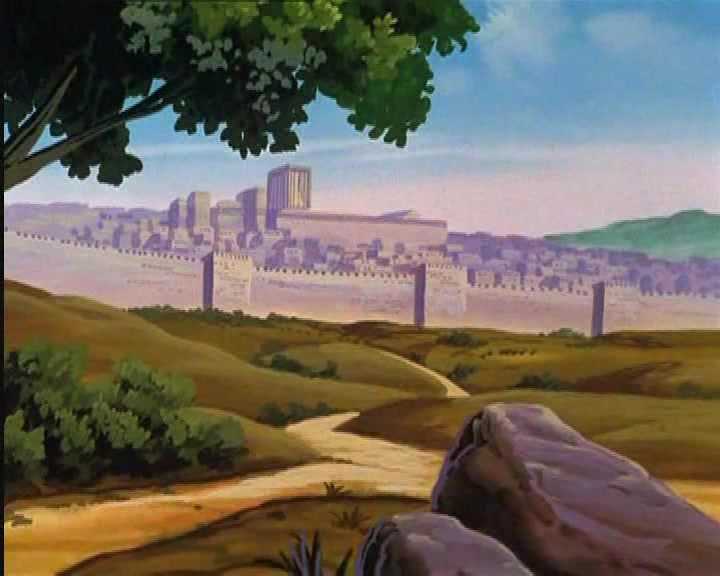 e fecero ritorno a Gerusalemme,
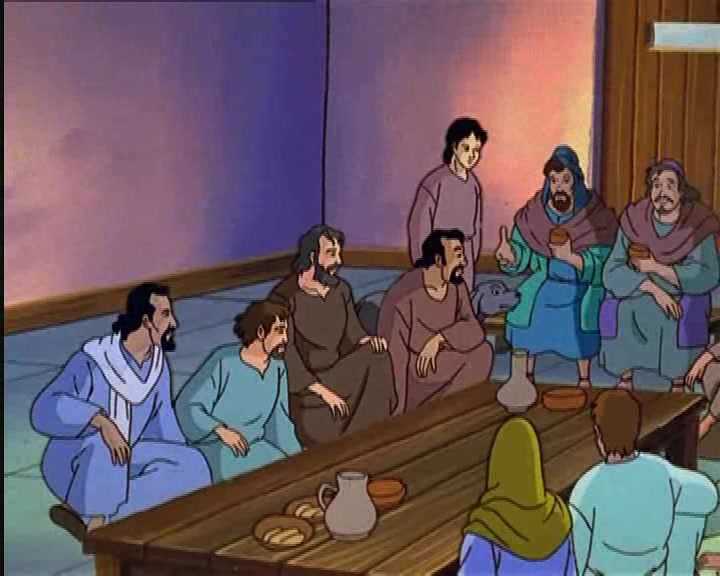 dove trovarono riuniti gli Undici e gli altri che erano con loro,
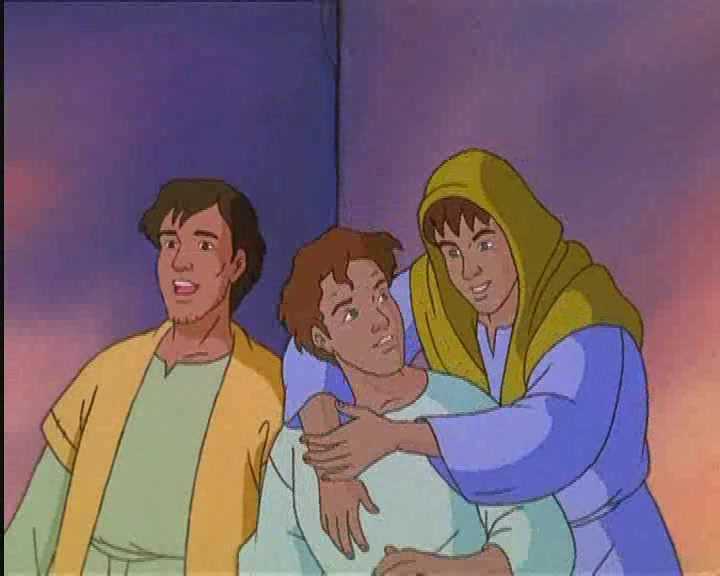 i quali dicevano: «Davvero il Signore è risorto ed è apparso a Simone!».
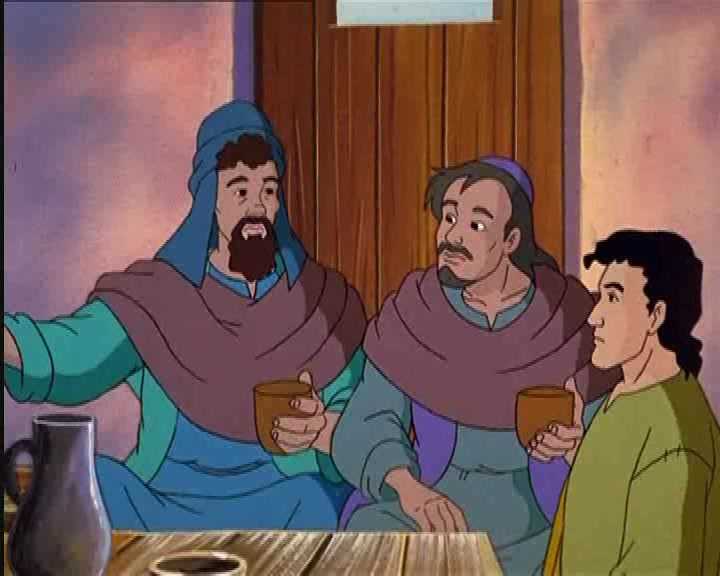 Ed essi narravano ciò che era accaduto lungo la via
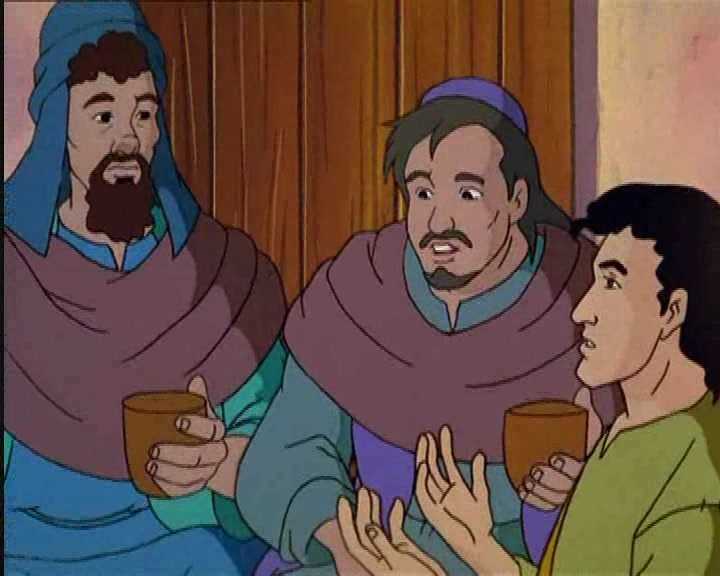 e come l’avevano riconosciuto nello spezzare il pane.
Parola
del
Signore.
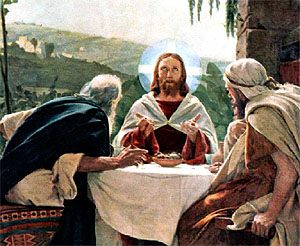 Lode a te, o Cristo.
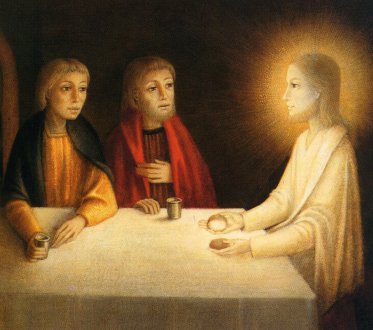 Io credo in Dio,
Padre onnipotente, 
creatore del cielo e della terra; 
e in Gesù Cristo, 
suo unico Figlio, nostro Signore, il quale fu concepito 
di Spirito Santo, 
nacque da Maria Vergine,
patì sotto Ponzio Pilato, 
fu crocifisso, morì e fu sepolto; discese agli inferi; 
il terzo giorno 
risuscitò da morte; 
salì al cielo, 
siede alla destra 
di Dio Padre onnipotente; 
di là verrà a giudicare 
i vivi e i morti.
Credo nello Spirito Santo, 
la santa Chiesa cattolica, 
la comunione dei santi, 
la remissione dei peccati, 
la risurrezione della carne, 
la vita eterna. 
Amen.
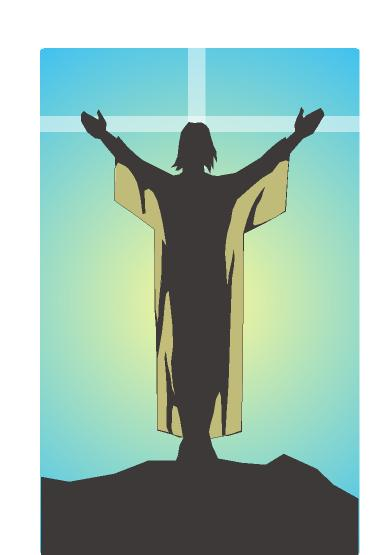 Testimoni dell’Amore
Testimoni dell'amore, 
testimoni del Signore, 
siamo il popolo di Dio 
e annunciamo il regno suo.
Annunciamo la sua pace, 
la speranza della Croce 
che lo Spirito di Dio 
dona a questa umanità.
Il tuo Spirito, Signore, 
in ogni tempo ci fa segno del tuo amore per il mondo.
Tra la gente noi viviamo la tua missione nella fede che ci fa condivisione.
Testimoni dell'amore, 
testimoni del Signore, 
siamo il popolo di Dio 
e annunciamo il regno suo.
Annunciamo la sua pace, 
la speranza della Croce 
che lo Spirito di Dio 
dona a questa umanità.
La Parola della vita noi proclamiamo 
e la storia del tuo amore raccontiamo. Tra la gente noi viviamo una certezza: che tu offri ad ogni uomo 
giorni di grazia.
Testimoni dell'amore, 
testimoni del Signore, 
siamo il popolo di Dio 
e annunciamo il regno suo.
Annunciamo la sua pace, 
la speranza della Croce 
che lo Spirito di Dio 
dona a questa umanità.
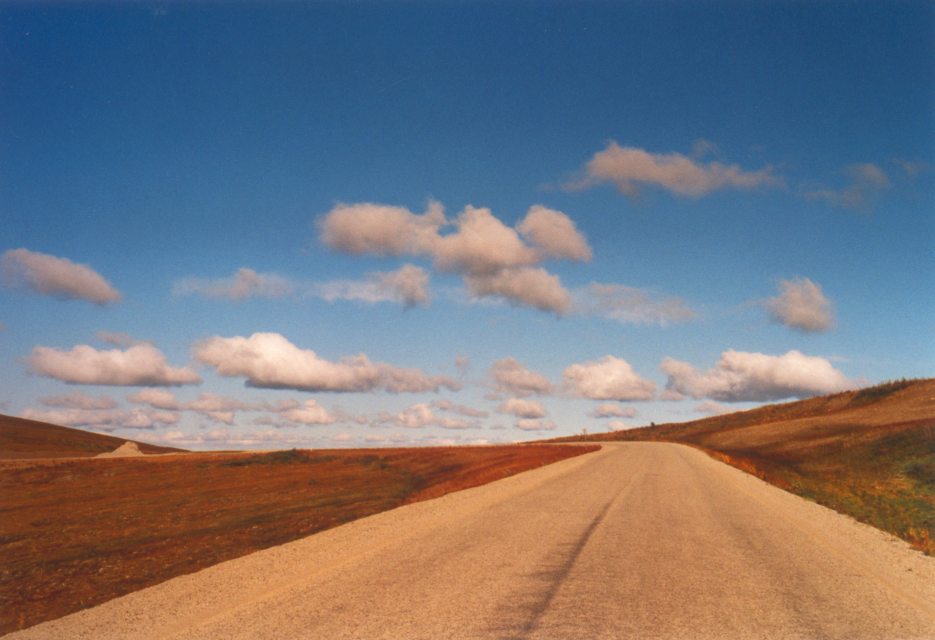 Tu pastore sei con noi, guidi il cammino, 
ci raduni come chiesa per il regno.
Tra la gente noi viviamo nuova speranza
e la gioia che ci dà la tua presenza
Testimoni dell'amore, testimoni del Signore, siamo il popolo di Dio e annunciamo il regno suo.
Annunciamo la sua pace, la speranza della Croce che lo Spirito di Dio dona a questa umanità.
Il Signore sia con voi.
E con il tuo spirito. 

In alto i nostri cuori.
Sono rivolti al Signore. 

Rendiamo grazie al Signore nostro Dio.
È cosa buona e giusta.
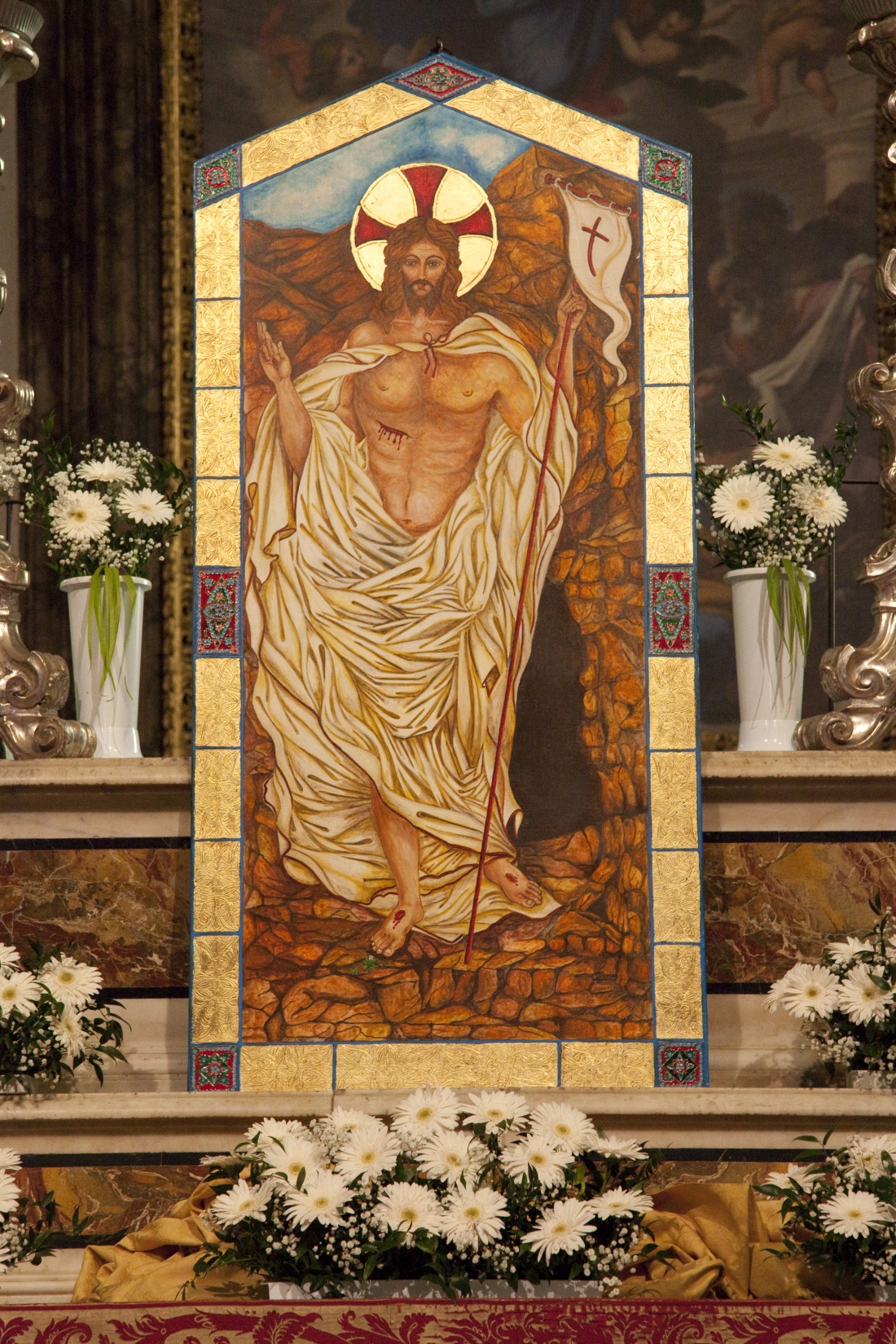 Santo, Santo, Osanna
Santo, Santo, Osanna
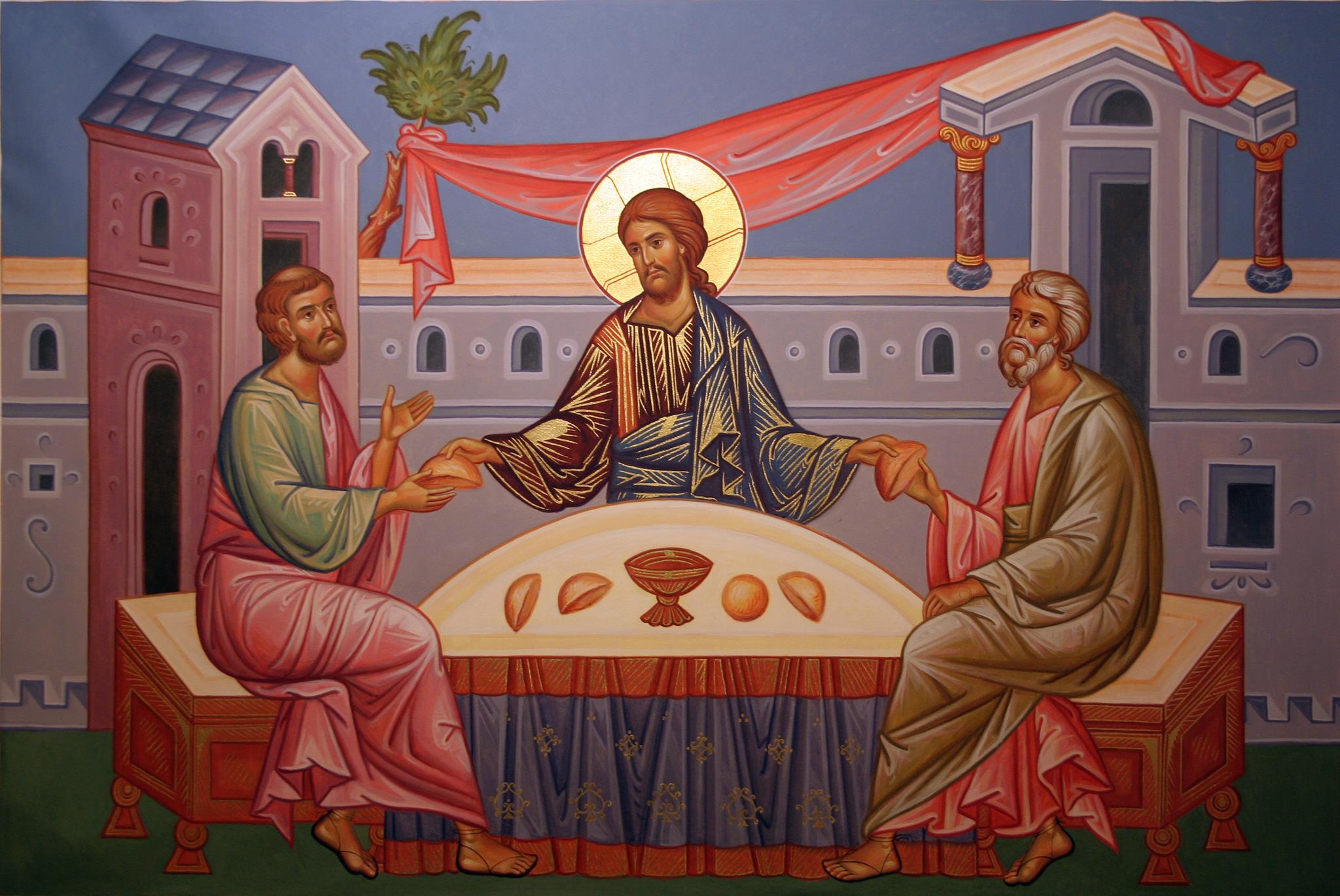 Osanna eh, Osanna eh, 
Osanna a Cristo Signor
Osanna eh, Osanna eh, 
Osanna a Cristo Signor.
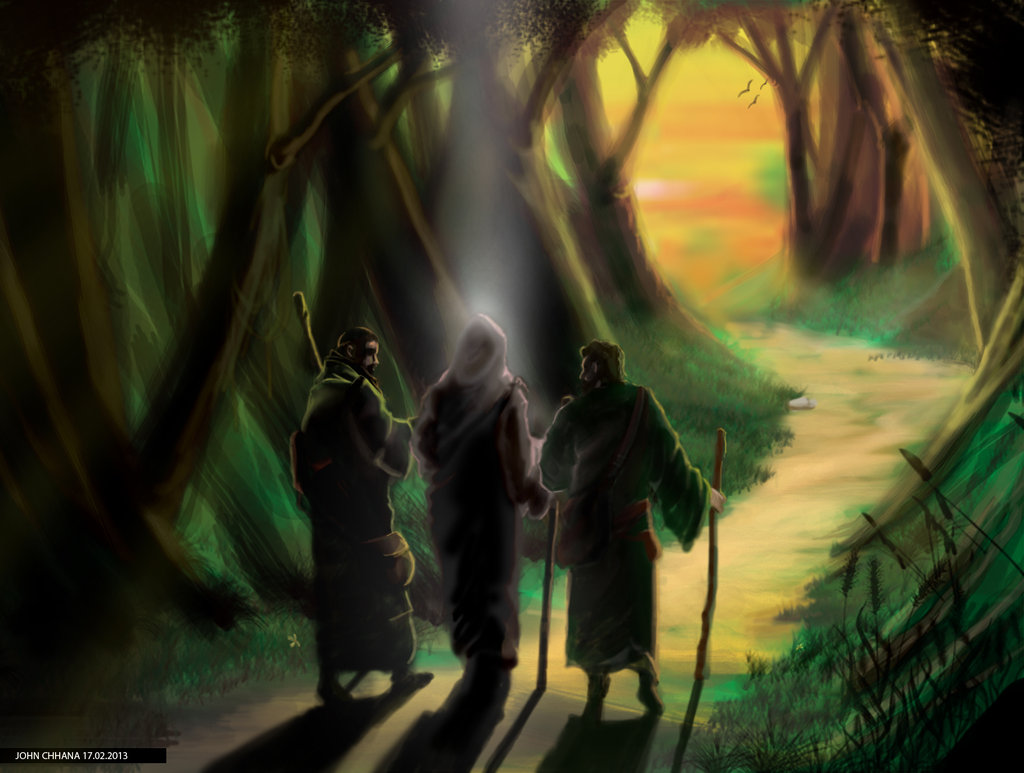 I cieli e la terra o Signore, 
sono pieni di Te
I cieli e la terra o Signore, 
sono pieni di Te
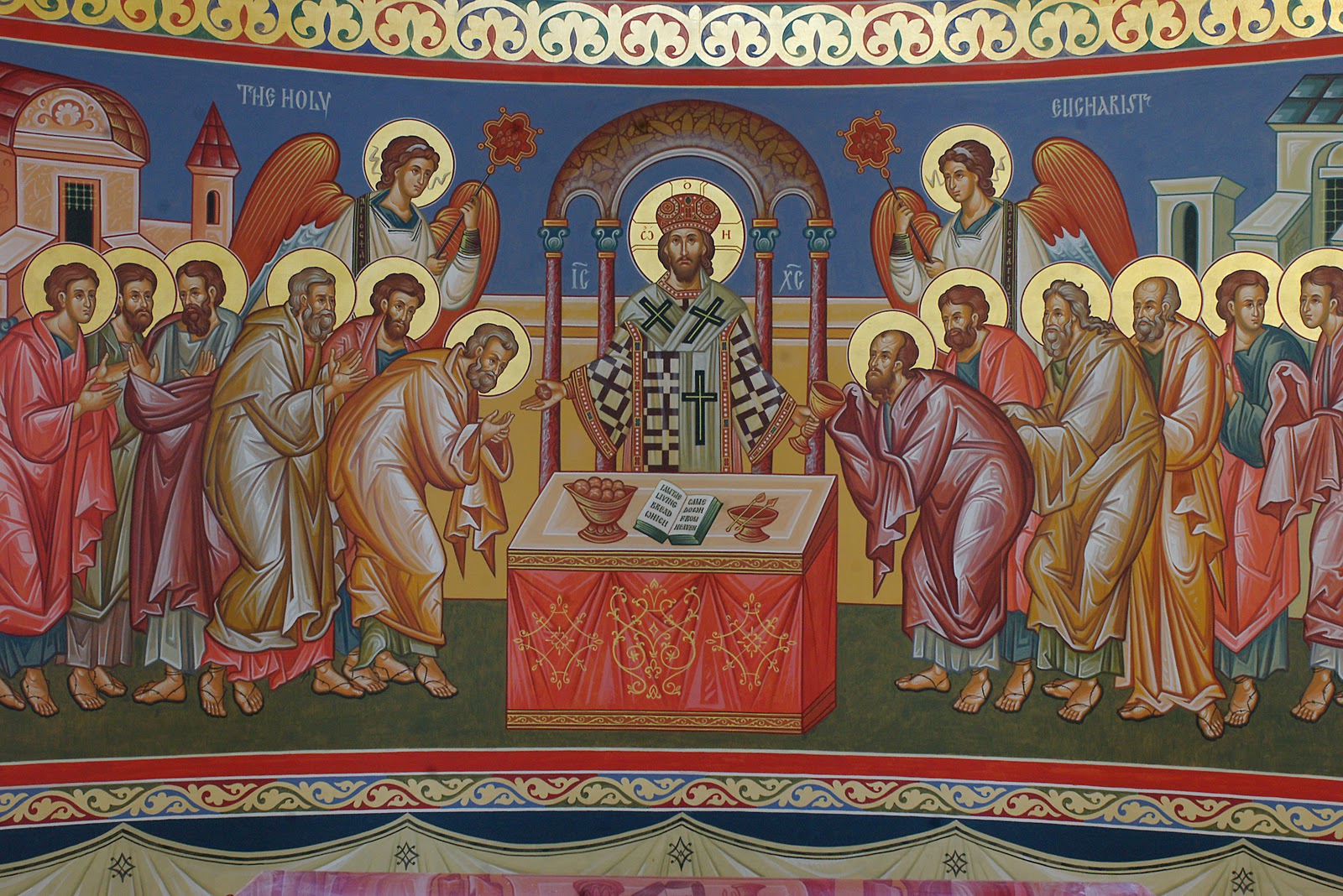 Osanna eh, Osanna eh, 
Osanna a Cristo Signor
Osanna eh, Osanna eh, 
Osanna a Cristo Signor.
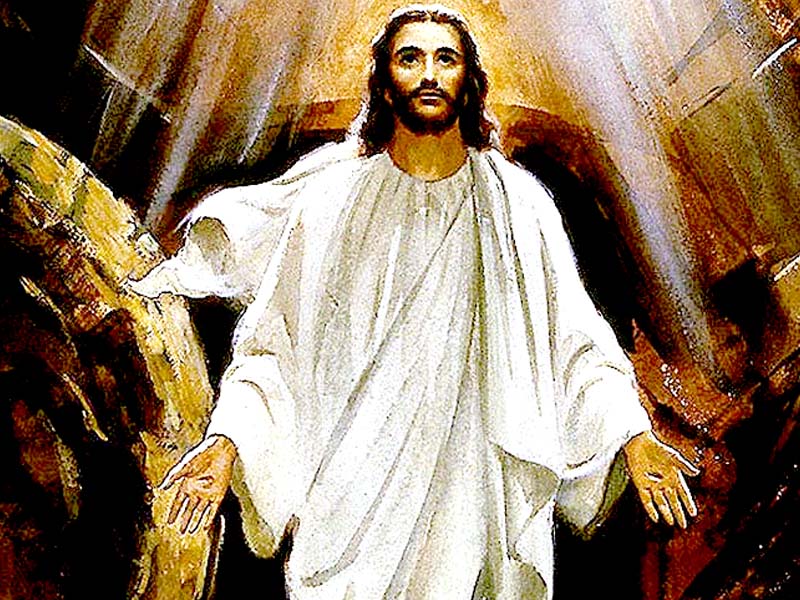 Benedetto colui che viene, 
nel nome del Signor 
Benedetto colui che viene, 
nel nome del Signor
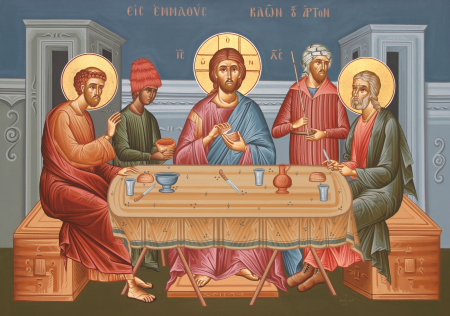 Osanna eh, Osanna eh, 
Osanna a Cristo Signor
Osanna eh, Osanna eh, 
Osanna a Cristo Signor.
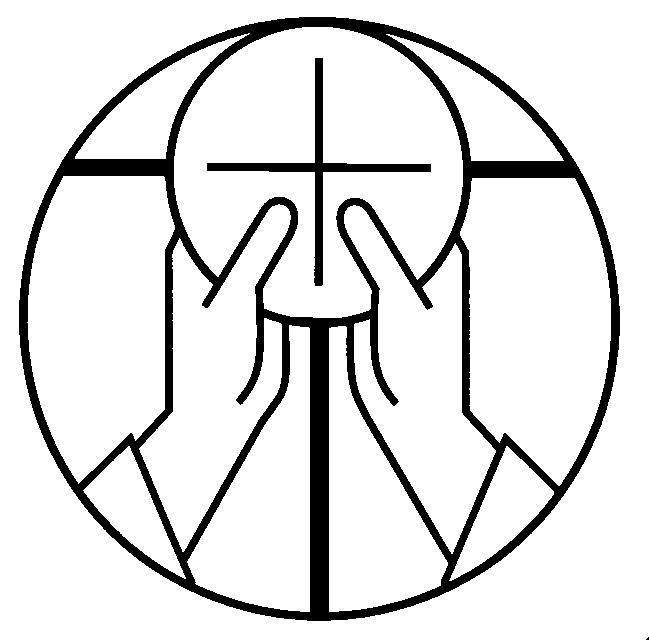 Mistero della fede.

Tu ci hai redenti con la tua croce 
e la tua risurrezione: 
salvaci, o Salvatore del mondo.
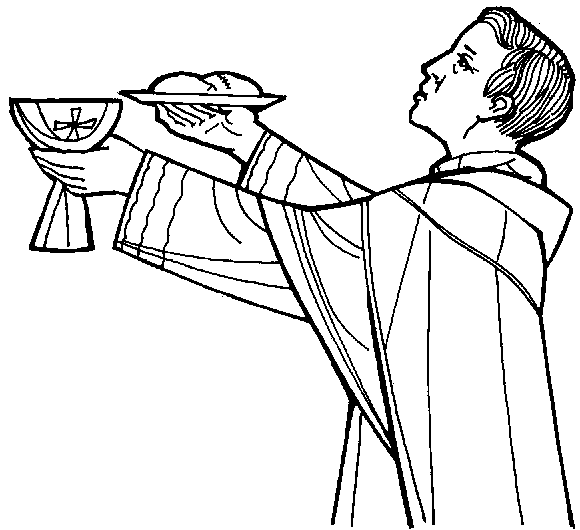 Per Cristo, 
con Cristo 
e in Cristo, 
a te, Dio Padre onnipotente, 
nell'unità dello Spirito Santo, 
ogni onore e gloria 
per tutti i secoli dei secoli.
Amen.
Padre nostro, che sei nei cieli, 
sia santificato il tuo nome, 
venga il tuo regno, 
sia fatta la tua volontà, 
come in cielo così in terra. 
Dacci oggi il nostro pane quotidiano, 
e rimetti a noi i nostri debiti 
come anche noi li rimettiamo 
ai nostri debitori, 
e non abbandonarci 
alla tentazione, 
ma liberaci dal male.
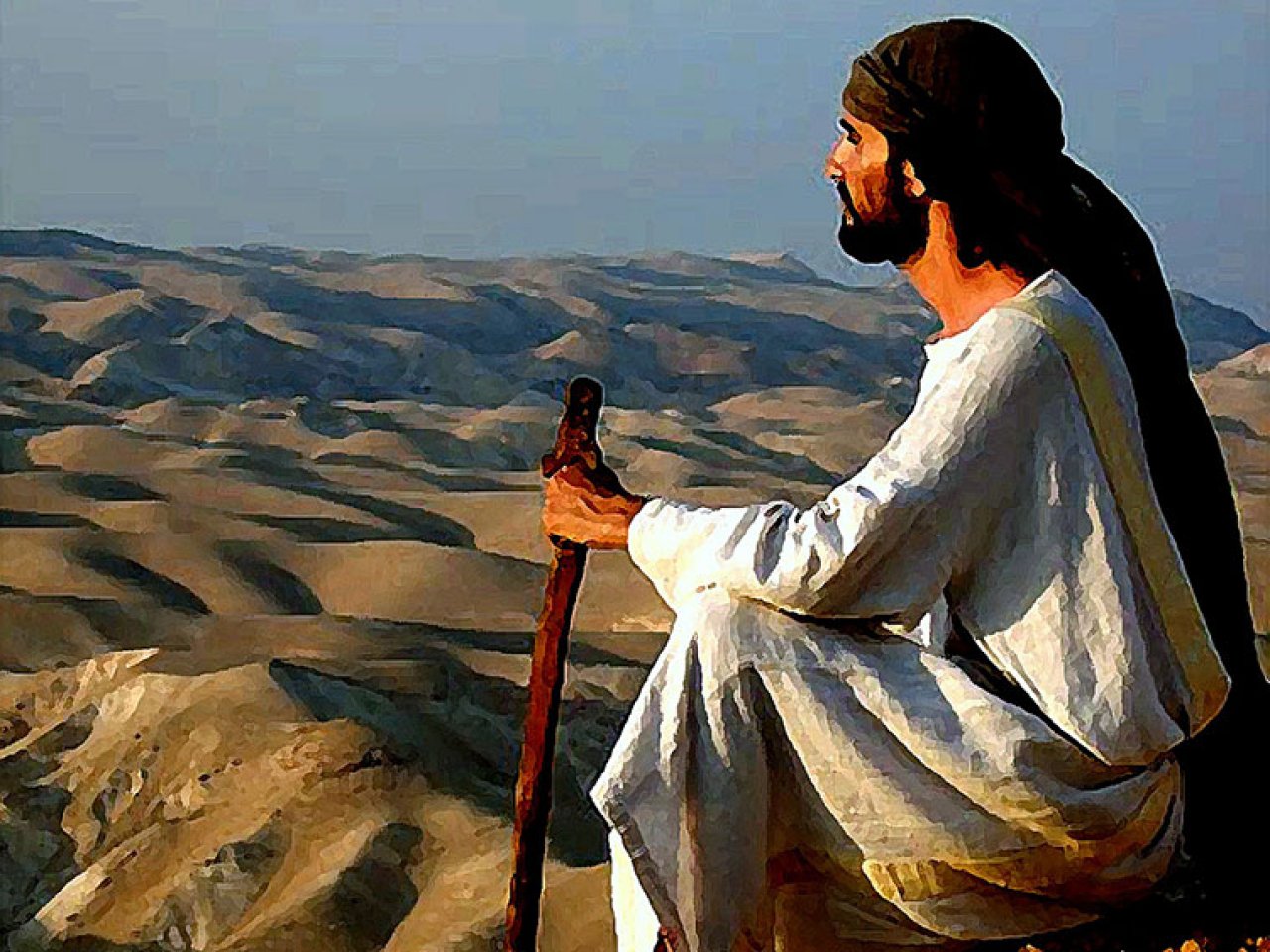 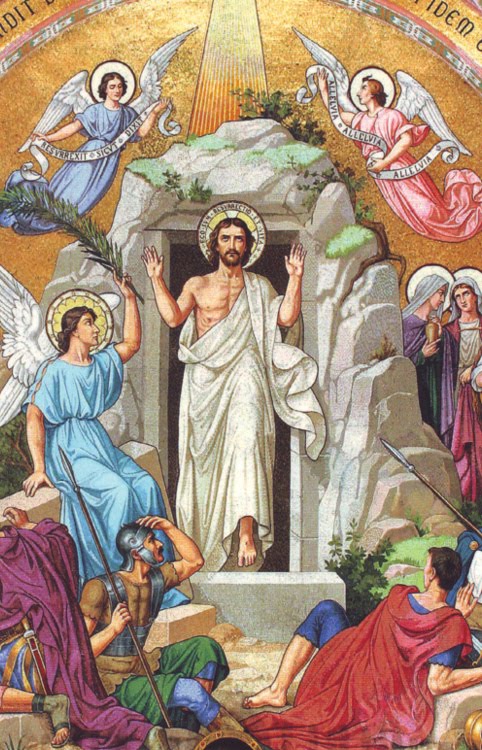 Tuo è il regno,  tua la potenza 
e la gloria 
nei secoli.
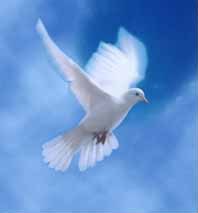 La 
    pace 
    viene 
dall'alto
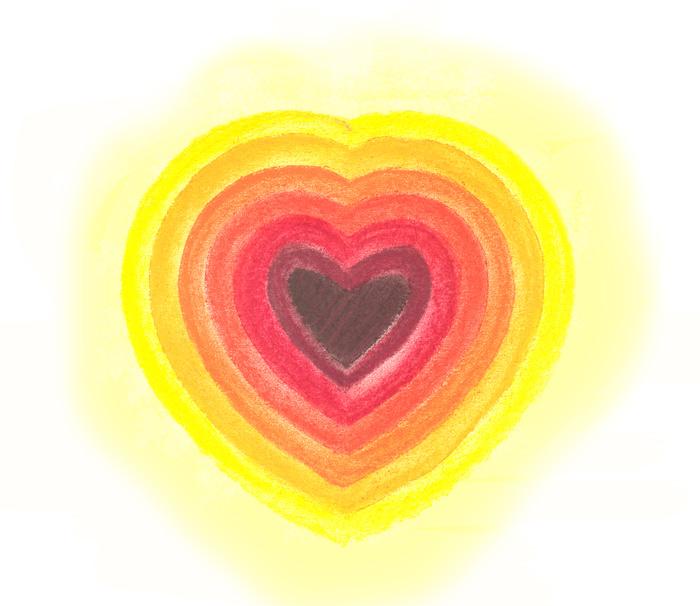 entra 
nel 
cuore,
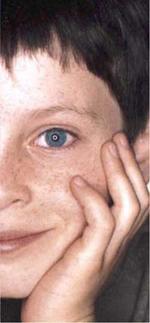 si 
vede 
sul 
volto
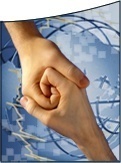 Ora 
  ti 
  stringo 
la mano
non sono più solo
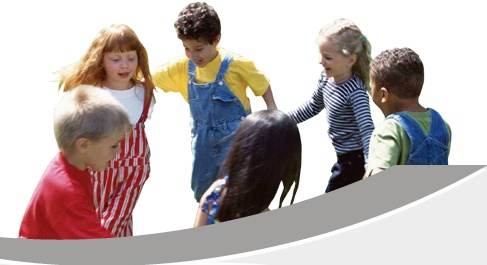 non sei più lontano
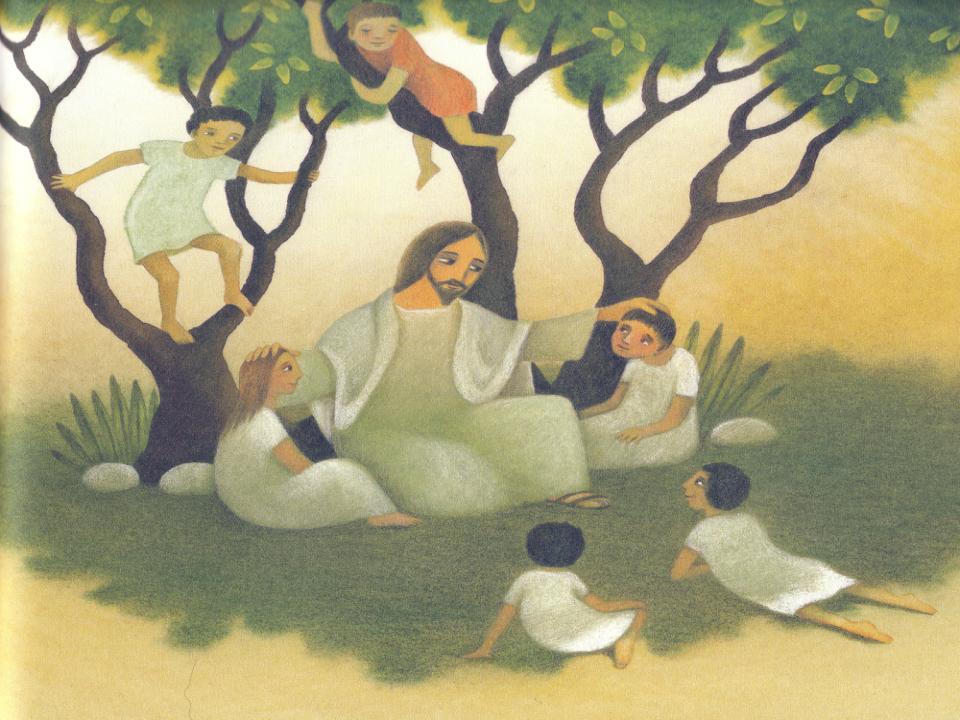 Questa amicizia
attorno al Signore
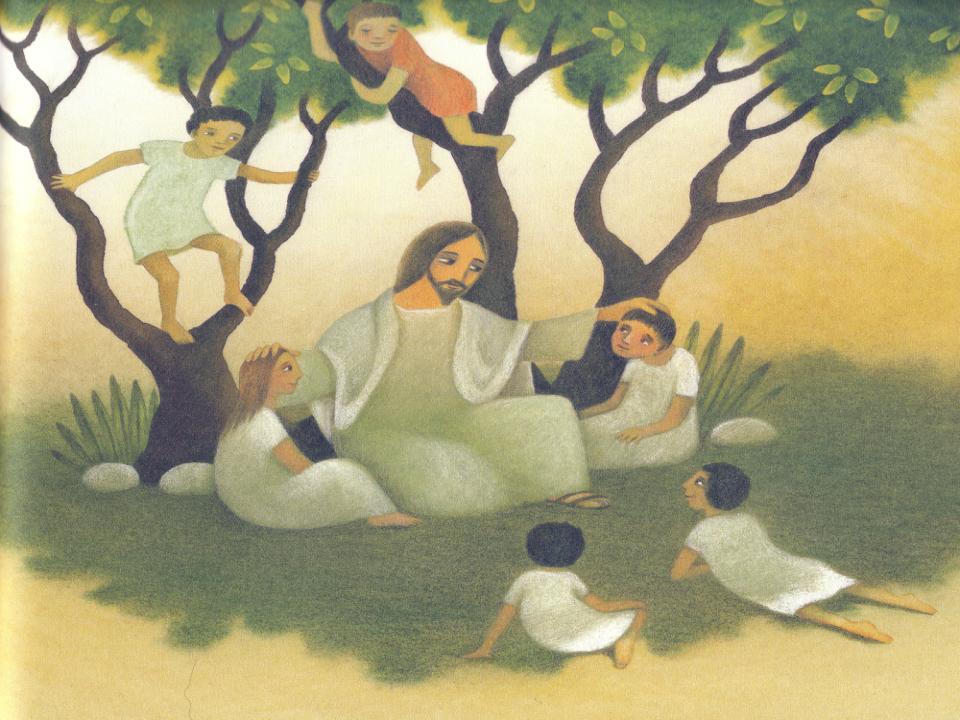 è troppo grande
non può finire.
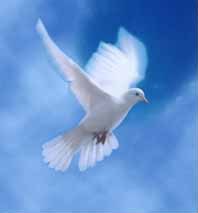 La 
    pace 
    viene 
dall'alto
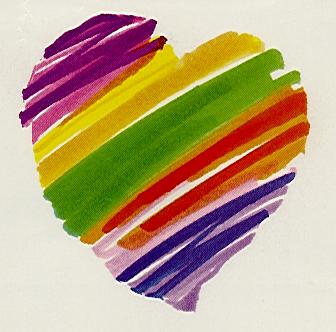 entra 
nel 
cuore,
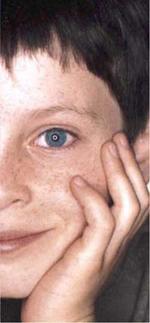 si 
vede 
sul 
volto
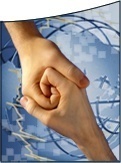 Ora 
  ti 
  stringo 
la mano
non sono più solo
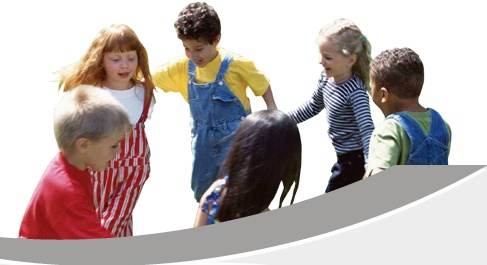 non sei più lontano
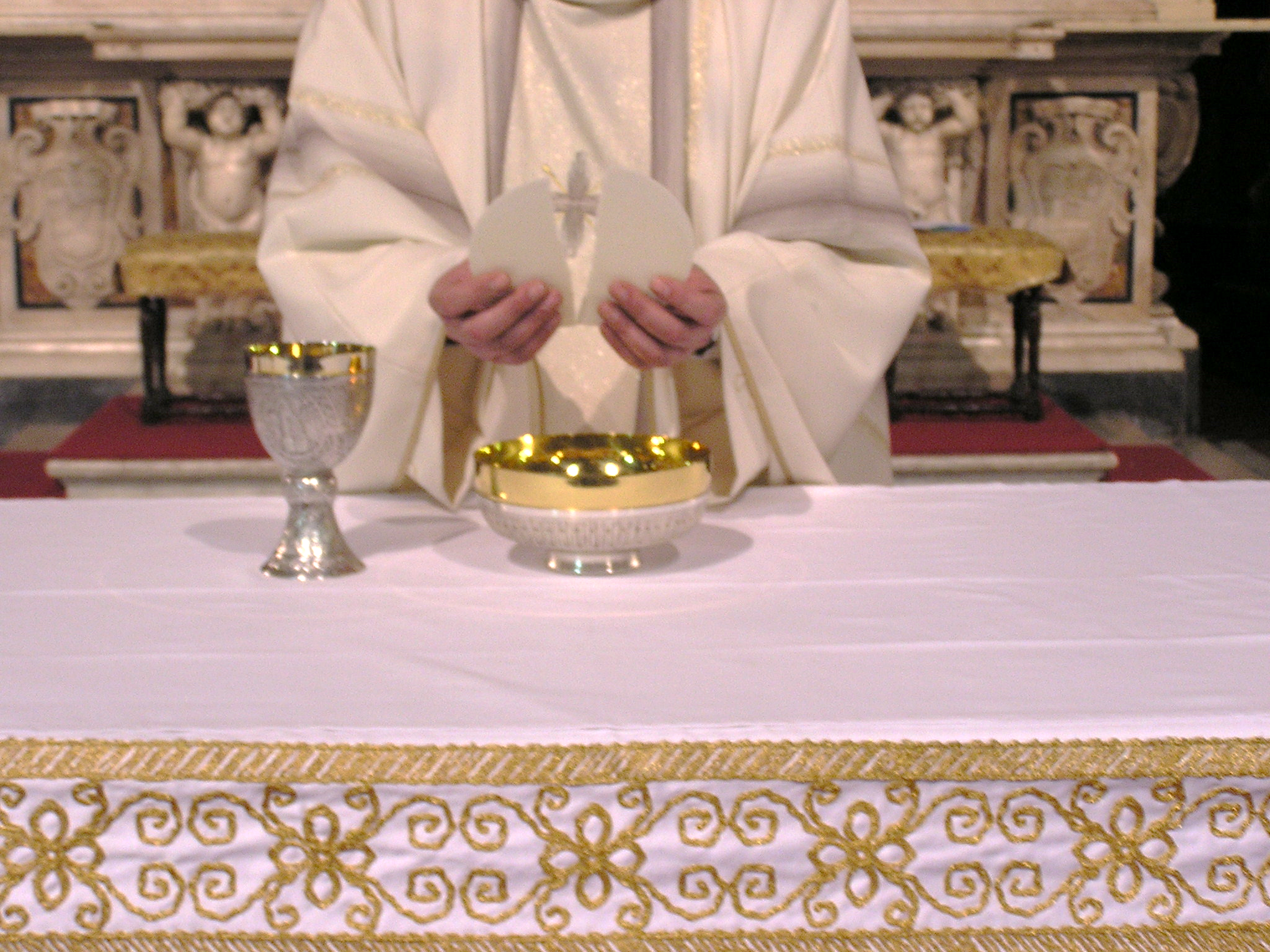 Agnello di Dio, 
che togli i peccati del mondo, 
abbi pietà di noi.
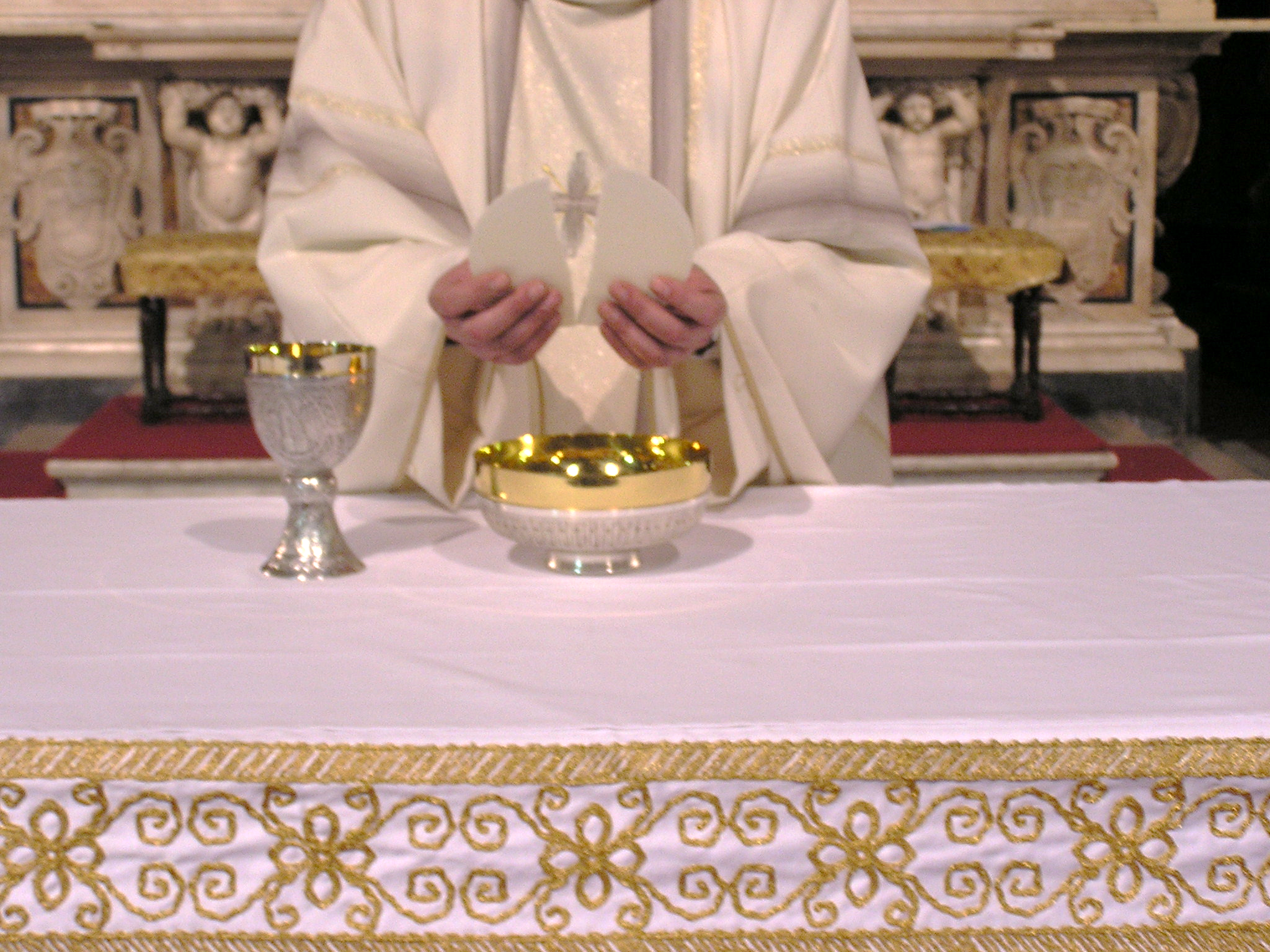 Agnello di Dio, 
che togli i peccati del mondo, 
abbi pietà di noi.
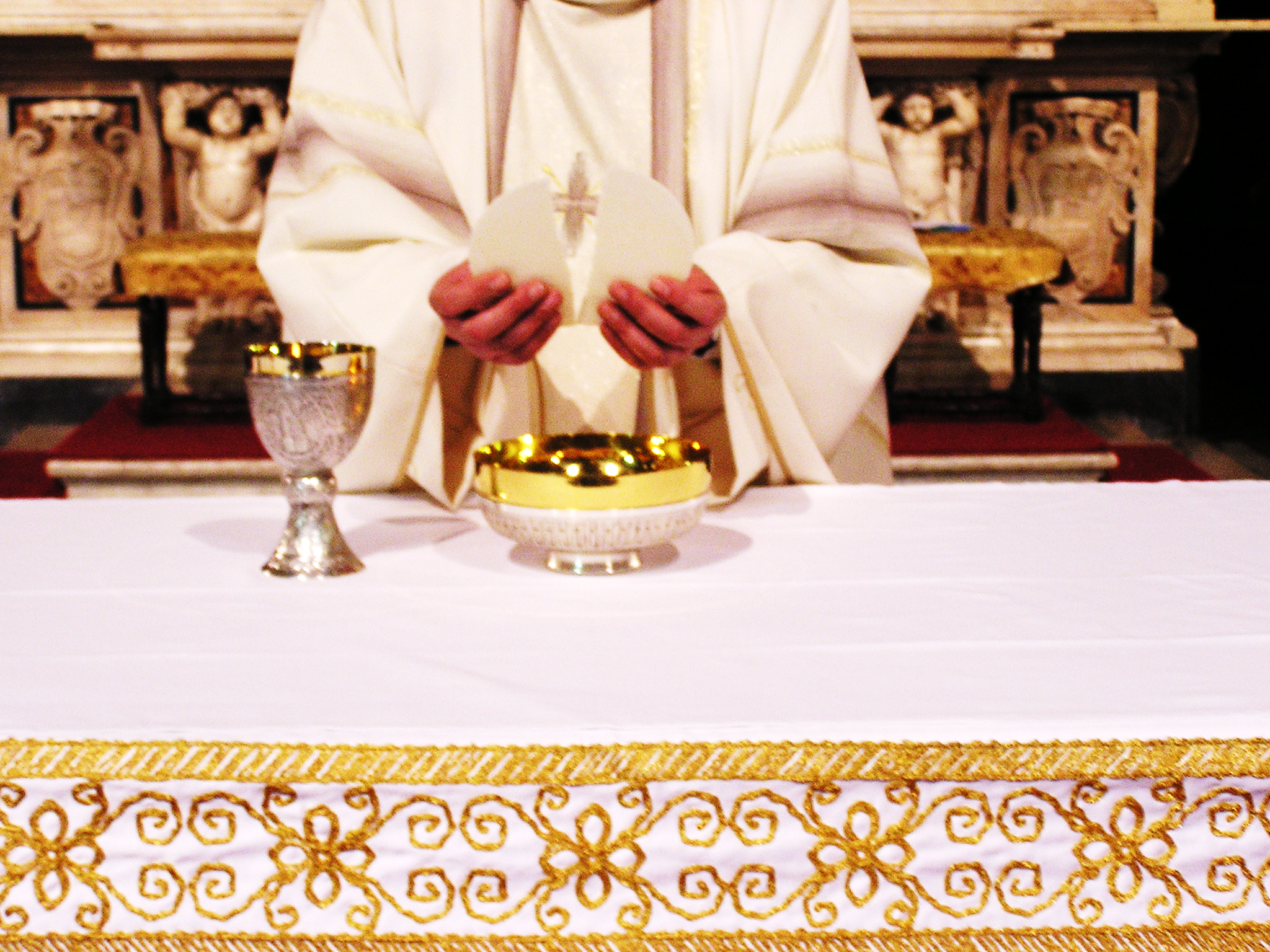 Agnello di Dio, 
che togli i peccati del mondo, 
dona a noi la pace.
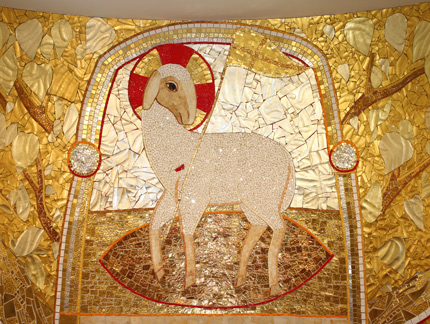 Ecco l’agnello di Dio, 
che toglie i peccati del mondo.
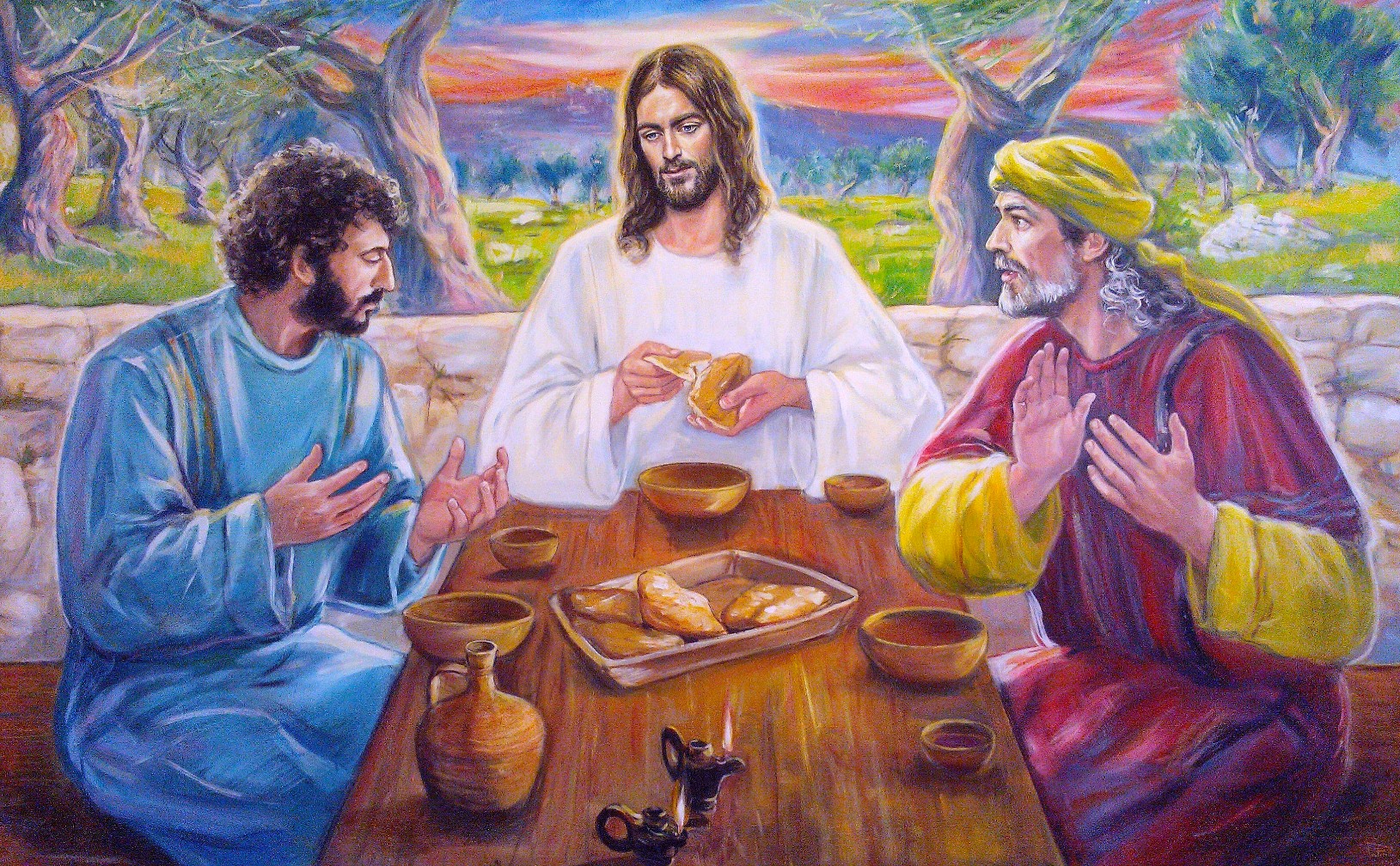 Beati gli invitati 
alla Cena dell’Agnello.
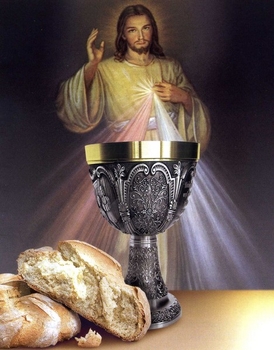 O Signore, non son degno 
di partecipare alla tua mensa:
ma di’ soltanto una parola 
e io sarò salvato.
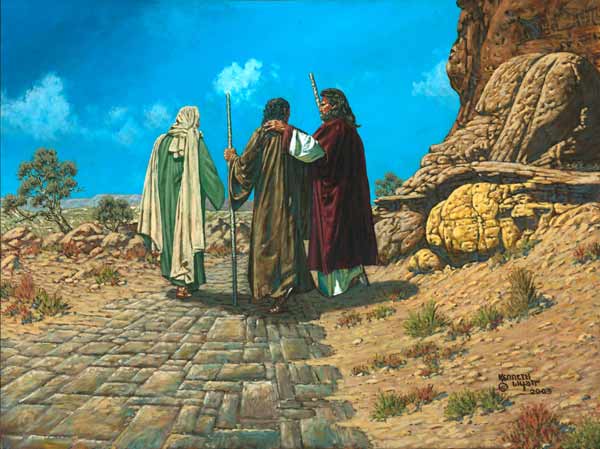 Cristo è risorto Veramente
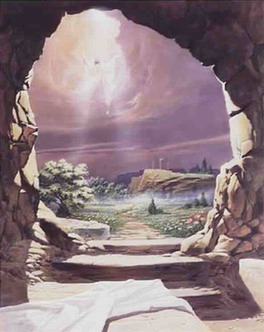 Cristo  è  risorto veramente alleluia!
Gesù, il vivente, qui con noi    resterà.
Cristo Gesù, Cristo Gesù
è il Signore della vita.
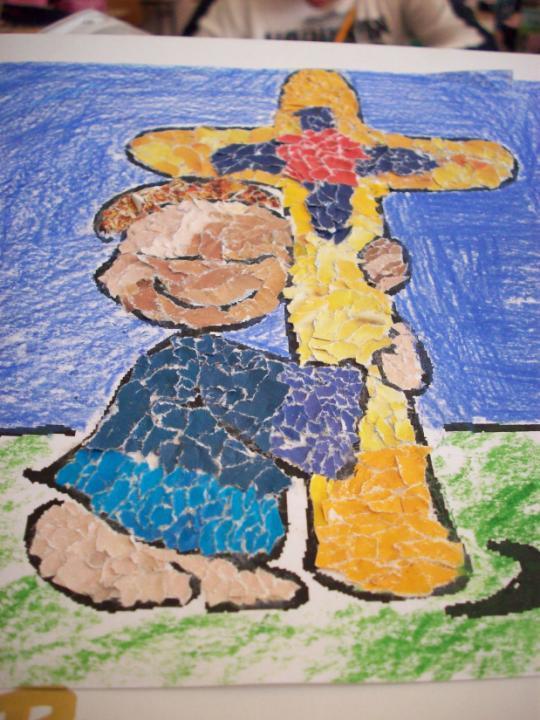 Morte, dov’è   la tua vittoria?
Paura non mi puoi far più.
Se sulla croce io morirò insieme a lui,
poi insieme a lui   risorgerò
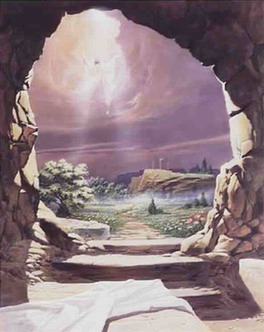 Cristo  è  risorto veramente alleluia!
Gesù, il vivente, qui con noi    resterà.
Cristo Gesù, Cristo Gesù
è il Signore della vita.
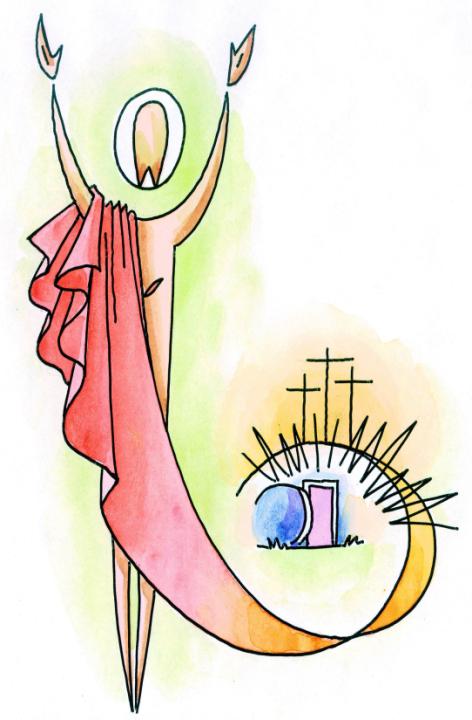 Tu, Signore amante della vita, 
mi hai creato per l’eternità.
La vita mia tu dal sepolcro strapperai, 
con questo mio corpo ti vedrò.
Cristo  è  risorto veramente alleluia!
Gesù, il vivente, qui con noi    resterà.
Cristo Gesù, Cristo Gesù
è il Signore della vita.
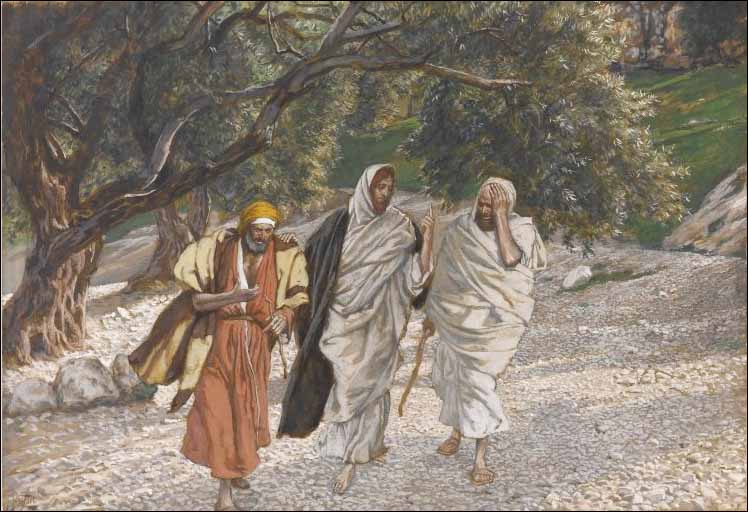 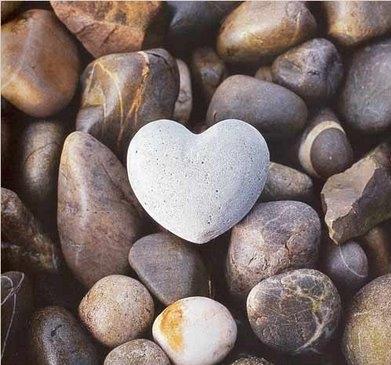 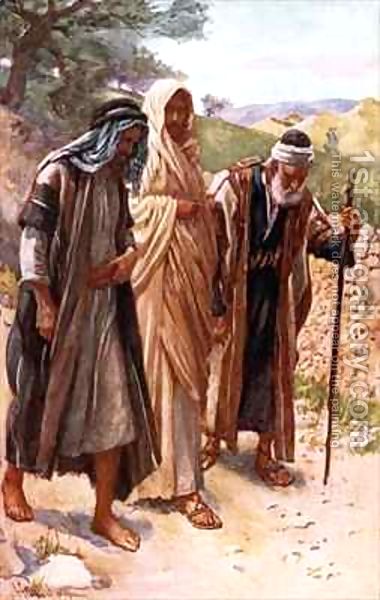 Tu mi hai donato la tua vita,
io voglio donar la mia a te.
Fa’ che possa dire “Cristo vive anche in me”
E quel giorno io risorgerò.
Cristo  è  risorto veramente alleluia!
Gesù, il vivente, qui con noi    resterà.
Cristo Gesù, Cristo Gesù
è il Signore 
della vita.
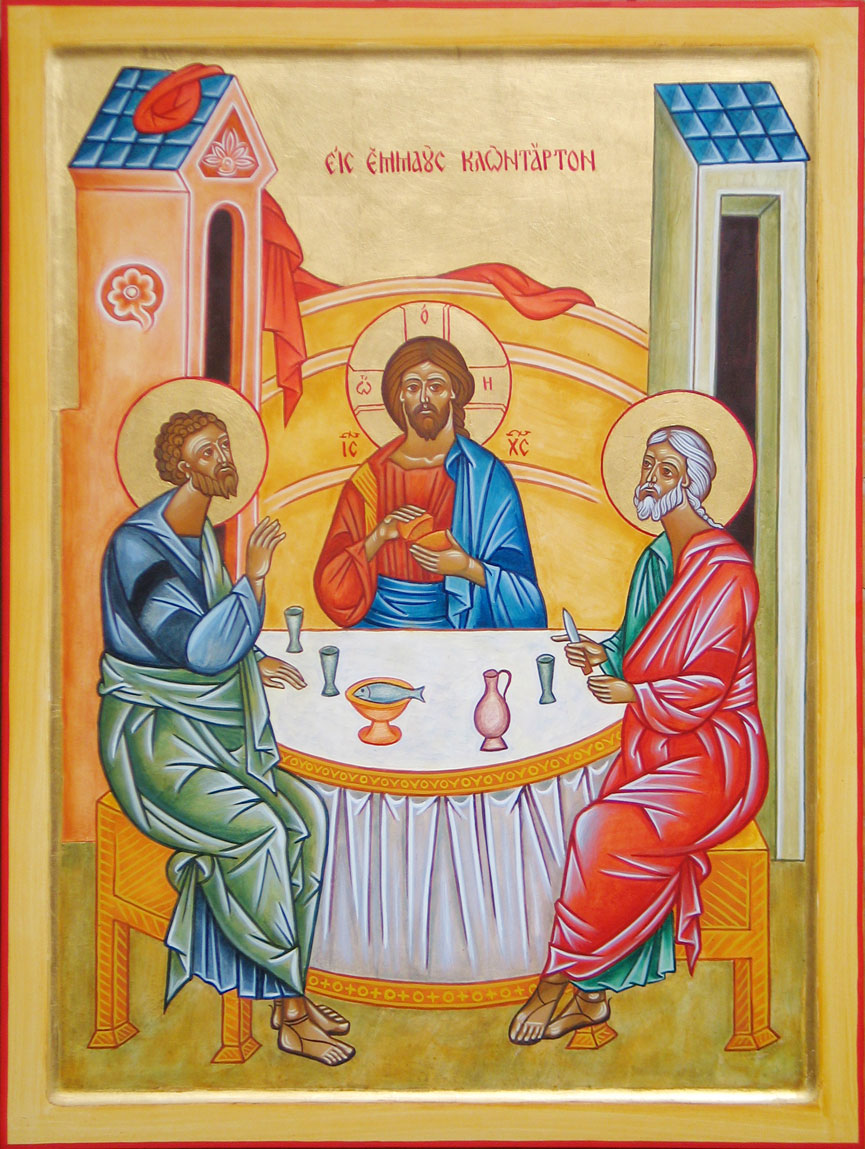 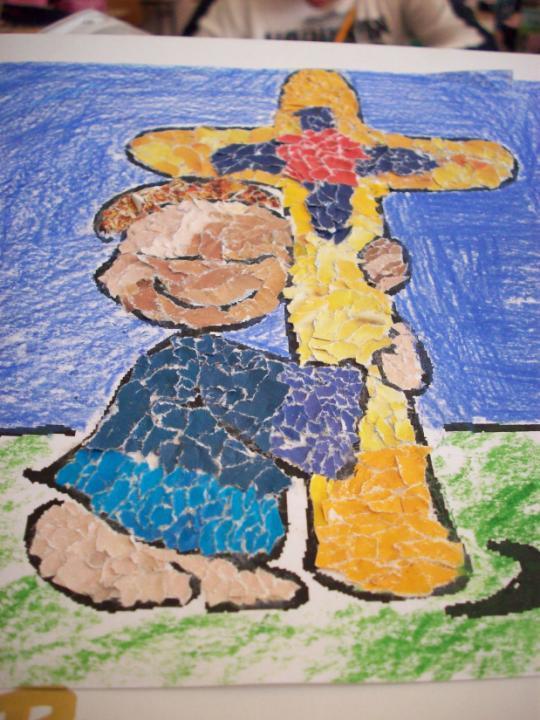 Morte, dov’è   la tua vittoria?
Paura non mi puoi far più.
Se sulla croce io morirò insieme a lui,
poi insieme a lui   risorgerò
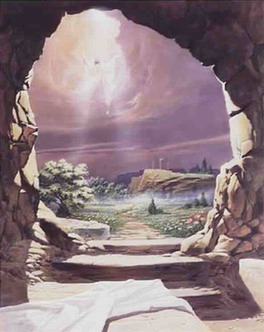 Cristo  è  risorto veramente alleluia!
Gesù, il vivente, qui con noi    resterà.
Cristo Gesù, Cristo Gesù
è il Signore della vita.
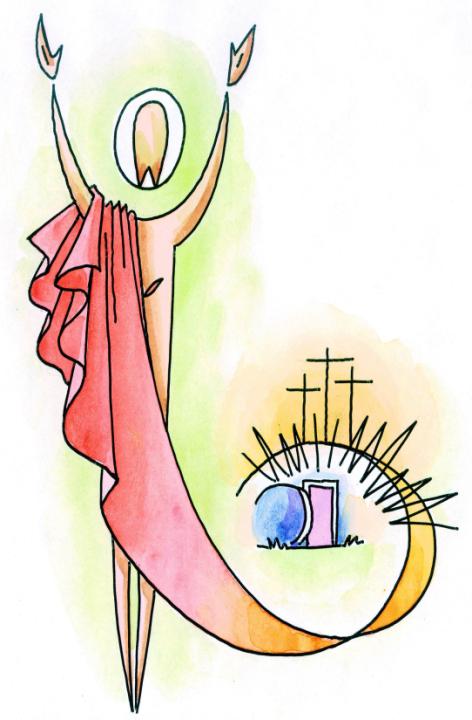 Tu, Signore amante della vita, 
mi hai creato per l’eternità.
La vita mia tu dal sepolcro strapperai, 
con questo mio corpo ti vedrò.
Cristo  è  risorto veramente alleluia!
Gesù, il vivente, qui con noi    resterà.
Cristo Gesù, Cristo Gesù
è il Signore della vita.
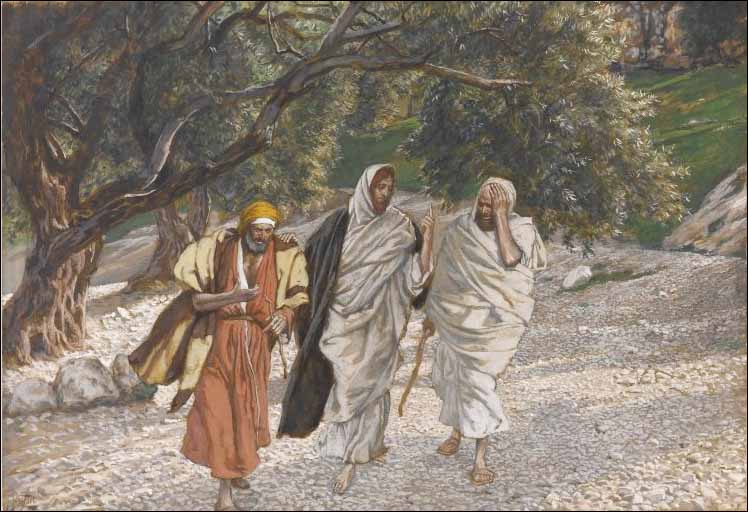 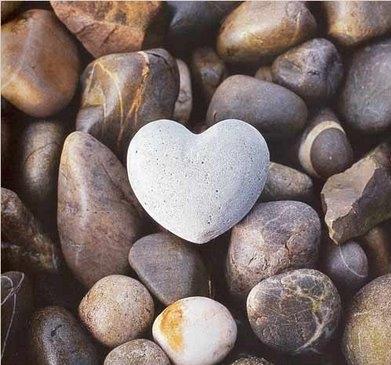 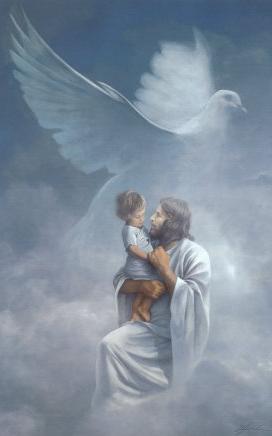 Tu mi hai donato la tua vita,
io voglio donar la mia a te.
Fa’ che possa dire “Cristo vive anche in me”
E quel giorno io risorgerò.
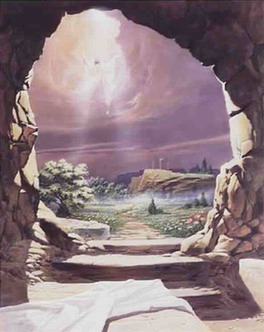 Cristo  è  risorto veramente alleluia!
Gesù, il vivente, qui con noi    resterà.
Cristo Gesù, Cristo Gesù
è il Signore della vita.
Guarda con bontà, o Signore, il tuo popolo che ti sei degnato di rinnovare con questi sacramenti di vita eterna, e donagli di giungere alla risurrezione incorruttibile del corpo, destinato alla gloria. Per Cristo nostro Signore.									Amen.
Il Signore sia con voi.
E con il tuo spirito. 

Vi benedica Dio onnipotente 
Padre e Figlio e Spirito Santo.		
Amen. 

Nel nome del Signore: andate in pace.
Rendiamo grazie a Dio.
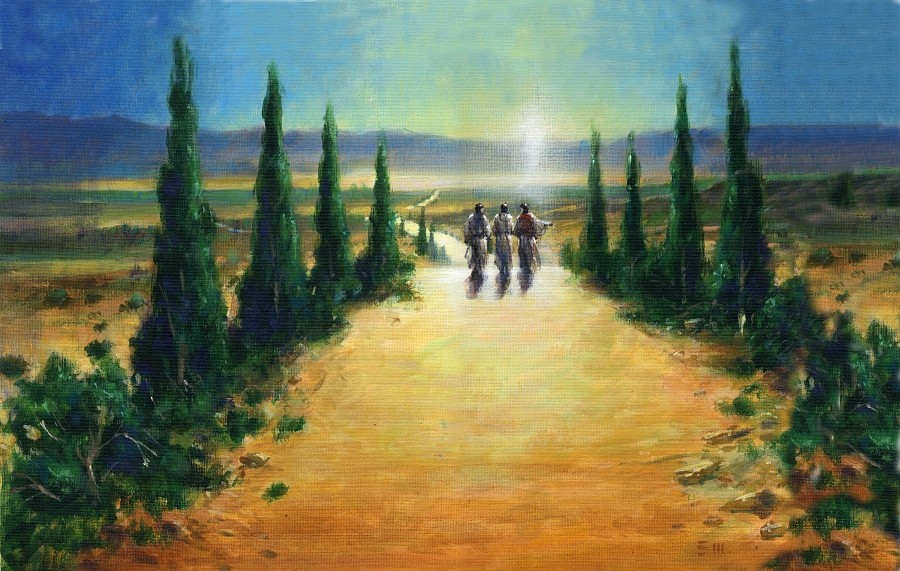 Ciao a tutti
e
buona domenica
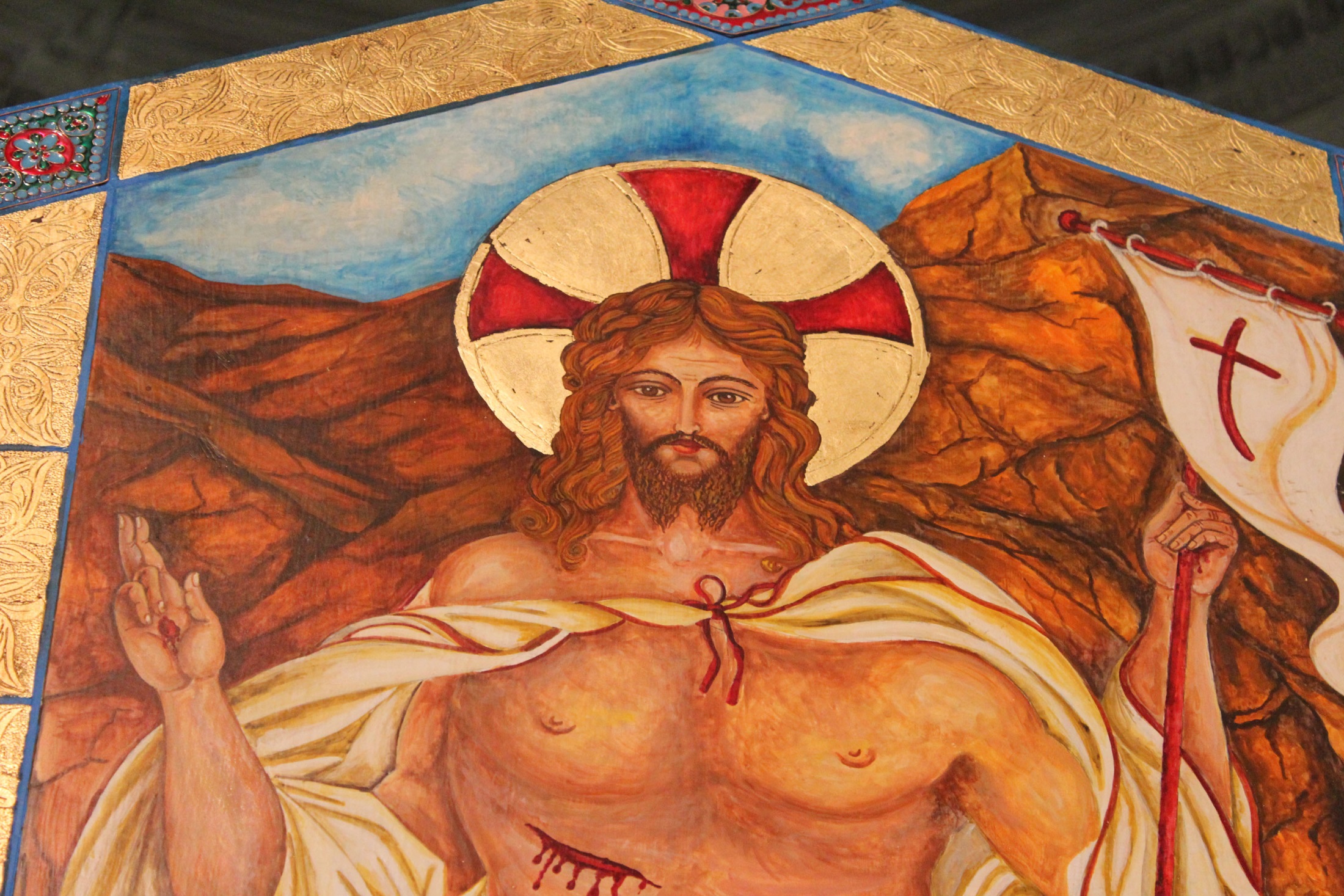 Credo Cristo
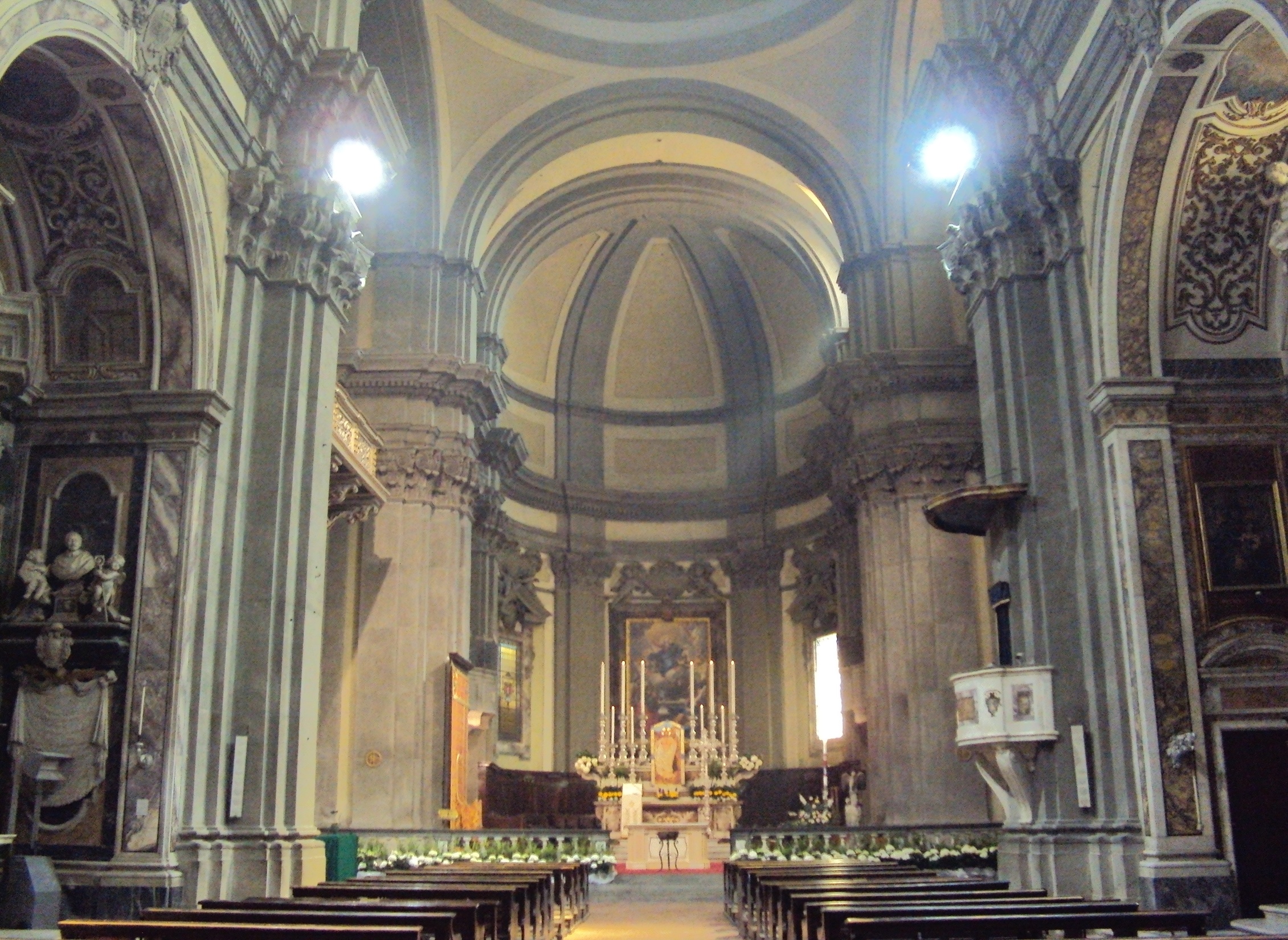 Io credo che tu sei risorto,
Io credo nella tua potenza
Io credo che tu sei speranza
Credo che risorgerò con te
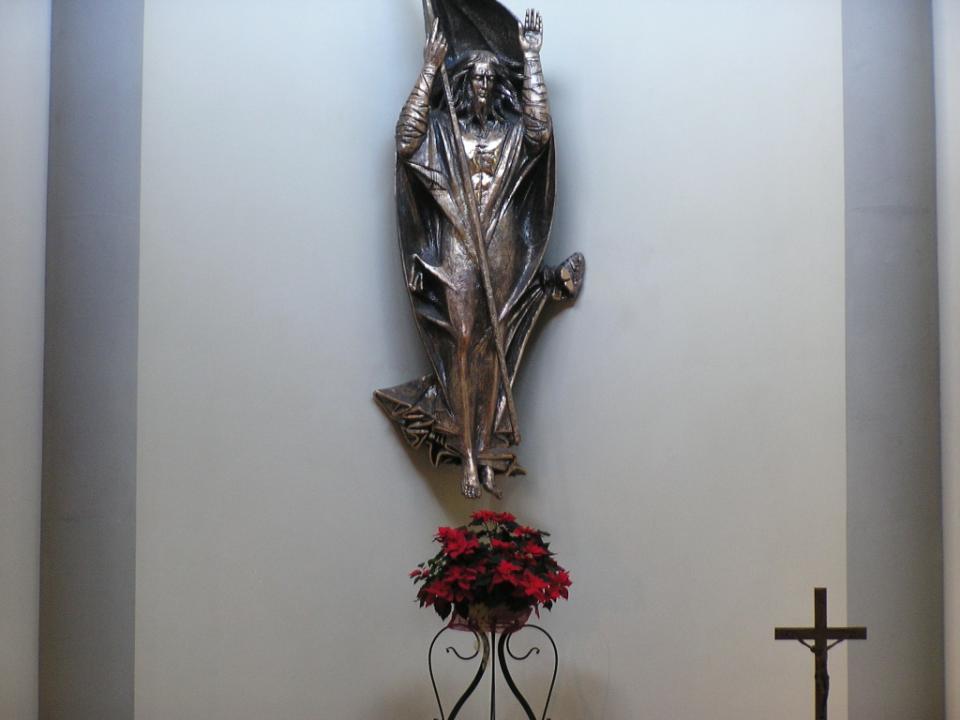 Io credo che tu sei risorto,
Io credo nella tua potenza
Io credo che tu sei speranza
Credo che risorgerò con te
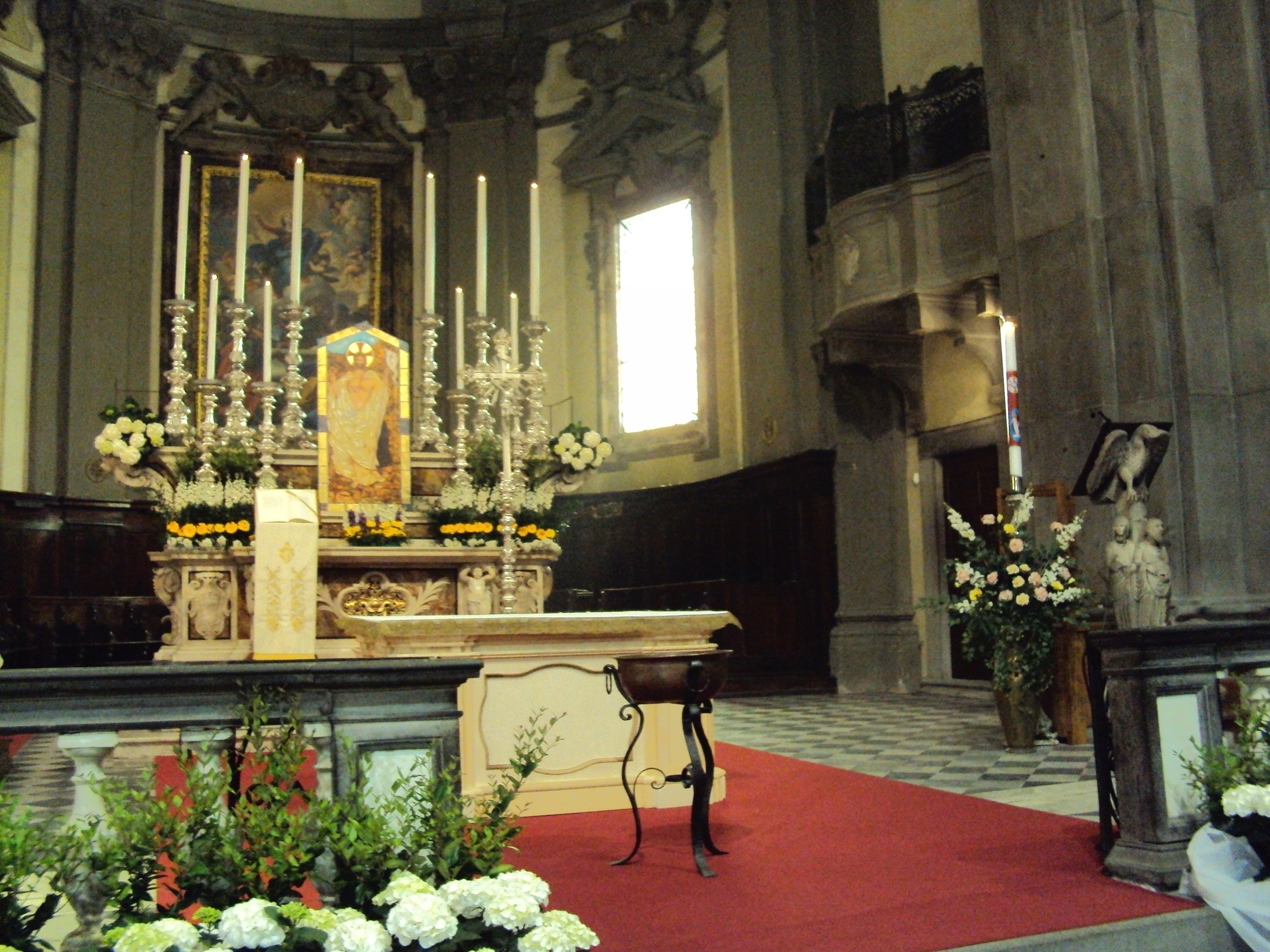 Io credo che tu sei risorto,
Io credo nella tua potenza
Io credo che tu sei speranza
Credo che risorgerò con te